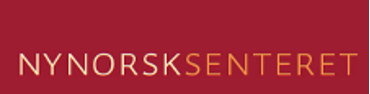 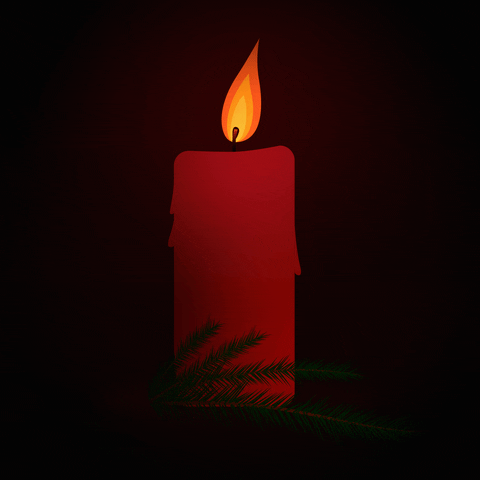 Nynorsksenteret sin 
julekalender
Innleiing
Desember, vi har venta på deg!
Desember er her. 

- Kva likar du best ved denne månaden?

- Kva gler du deg til?

- Kva skal til for at du skal ha det fint i desember?

- Korleis kan du gjere tida som vi har i vente, best mogleg for dei rundt deg?
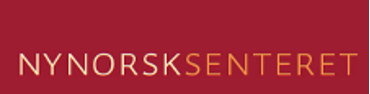 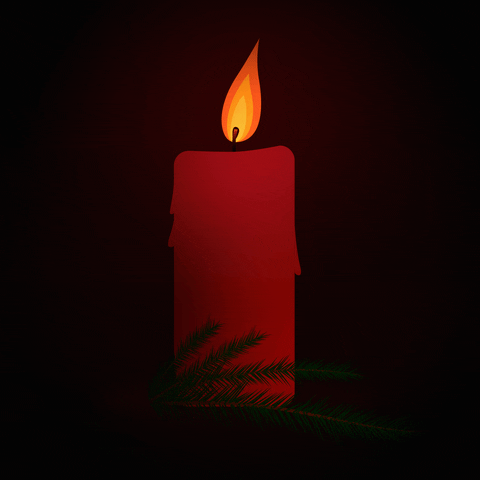 Luke 1
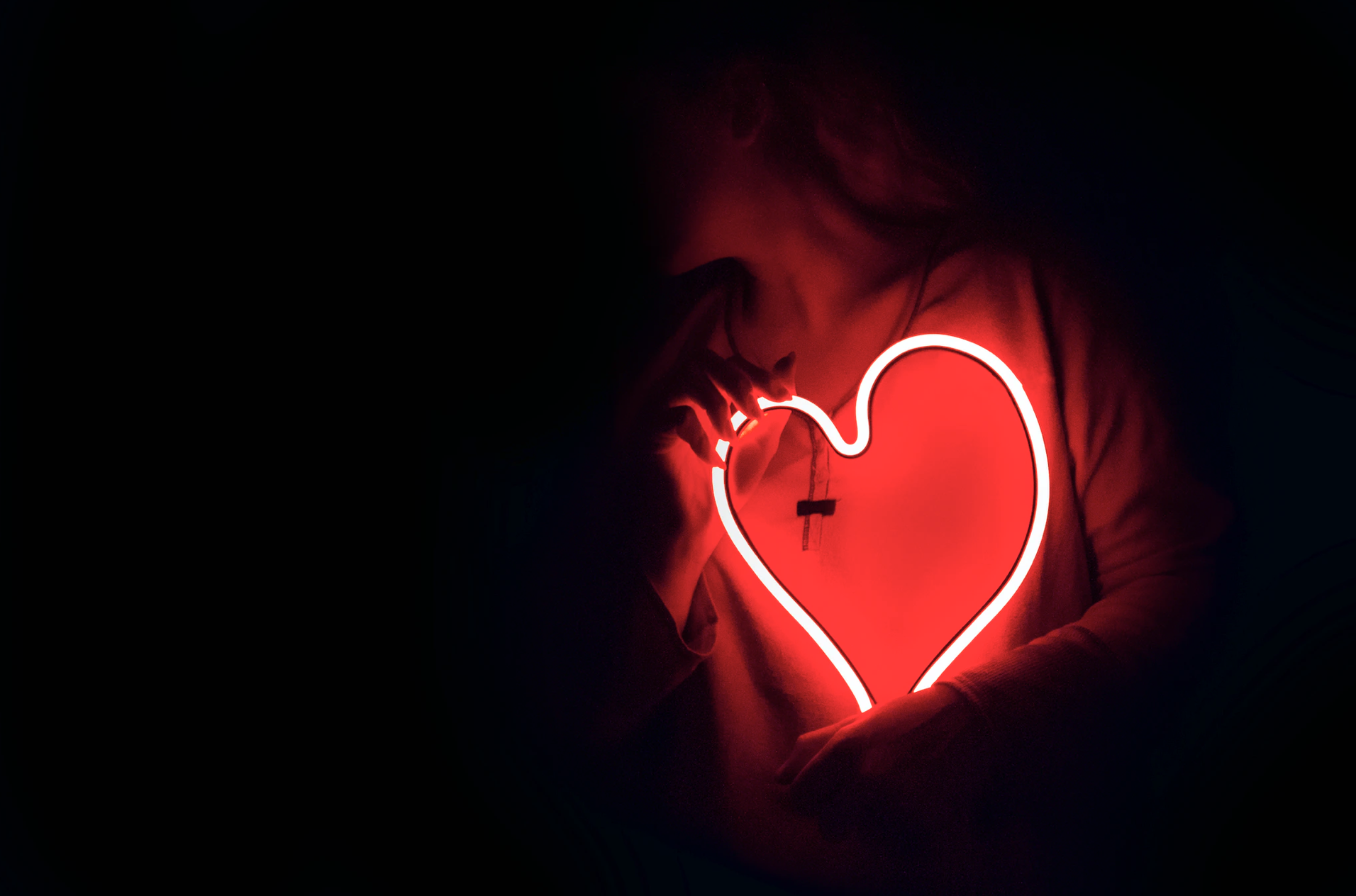 Vi har alle eit hjarte. Det bankar i ei viss takt og slår mellom 50 og 80 slag i minuttet. Somme tider bankar hjartet vårt fort. 
Kven eller kva får hjartet ditt til å hamre litt ekstra?
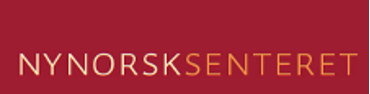 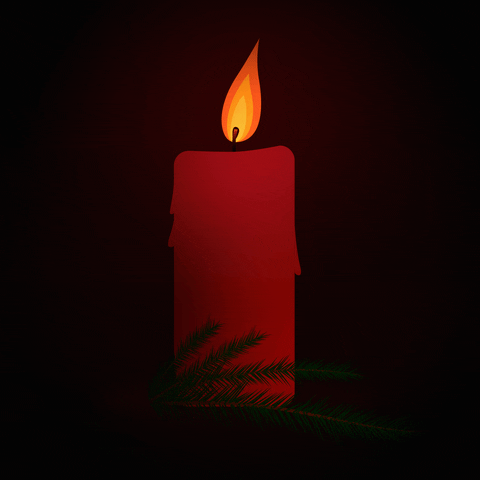 Luke 2
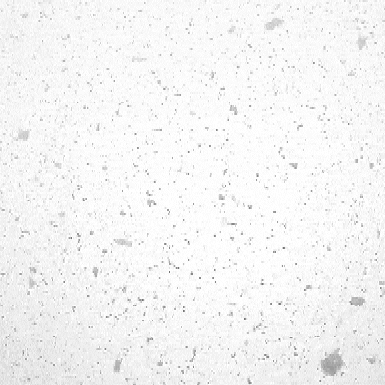 Då du stod opp i dag tidleg, var himmelen full av kvite snøfugg. Du kunne ikkje vente med å kjenne dei kalde flaka mot kinna dine. Prøv å skildre møtet med snøen.
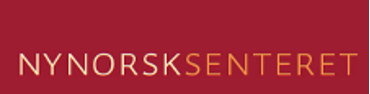 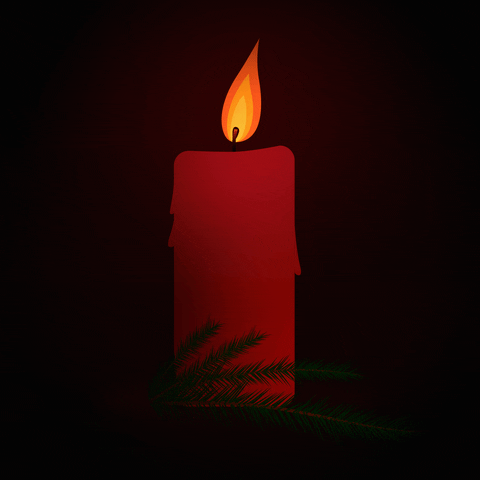 Luke 3
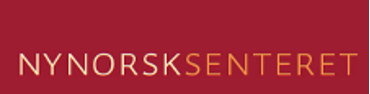 Boktips å ta med seg
inn i veka
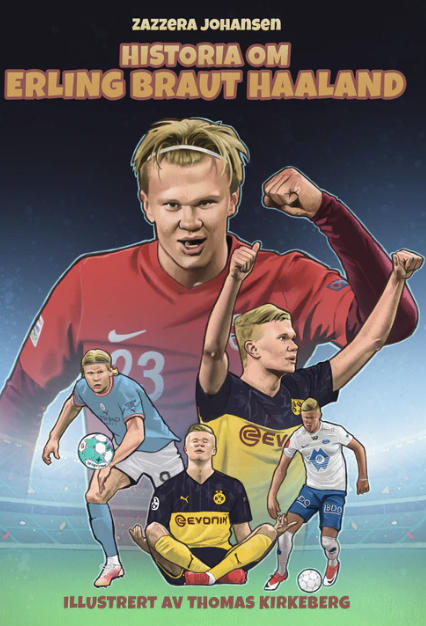 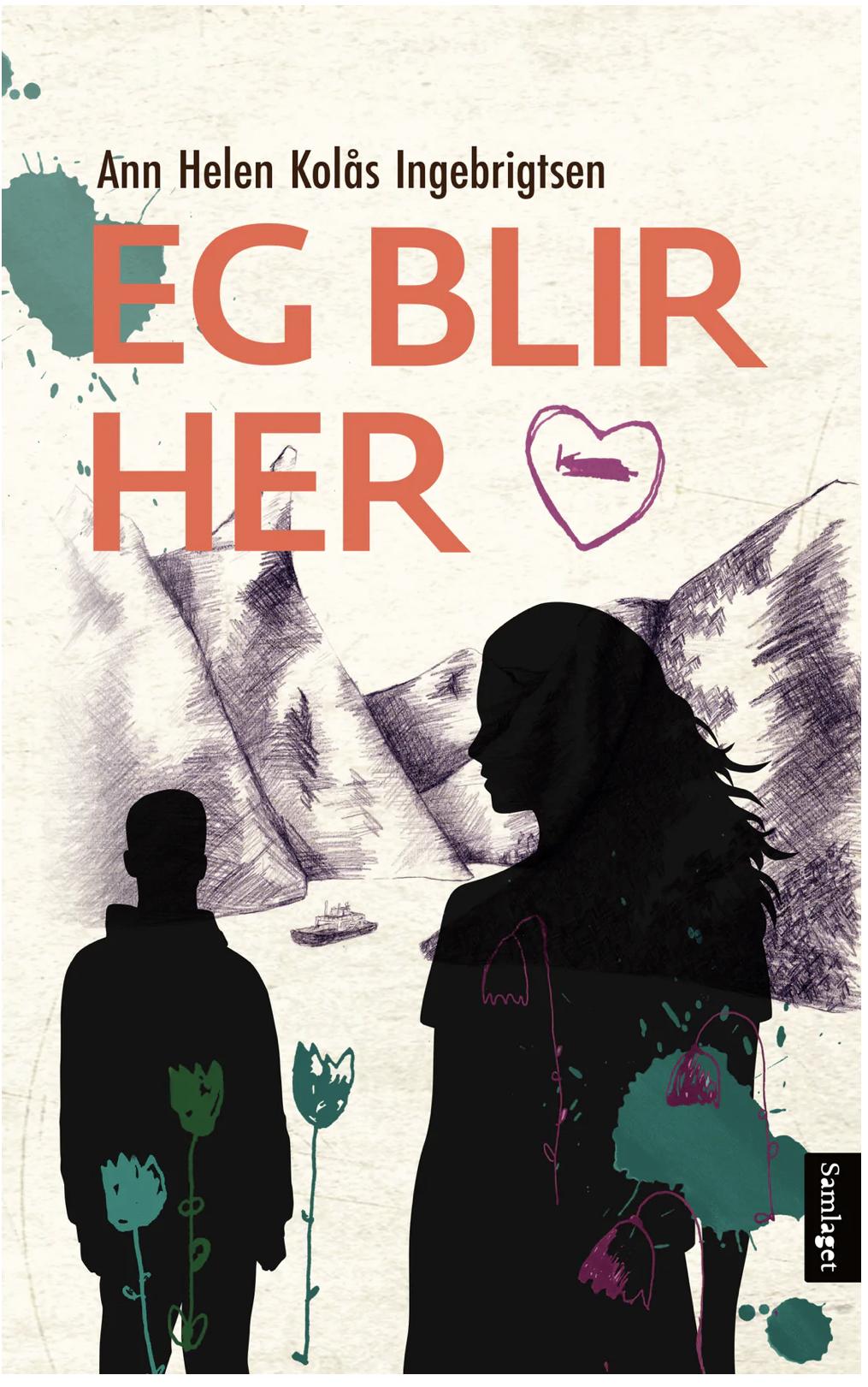 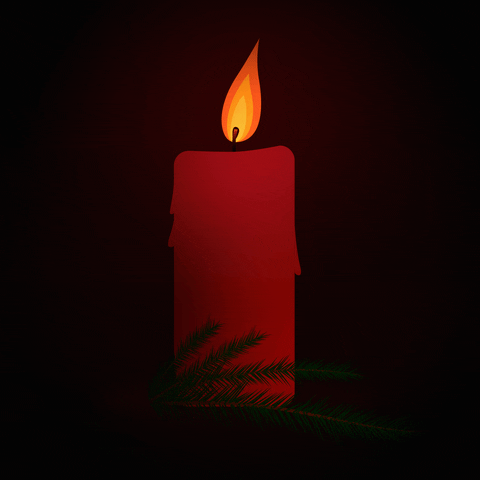 Boktips å ta med seg
inn i veka
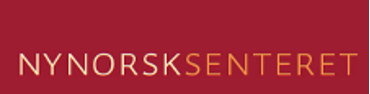 Les meir om 
boka her.
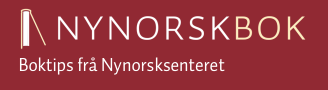 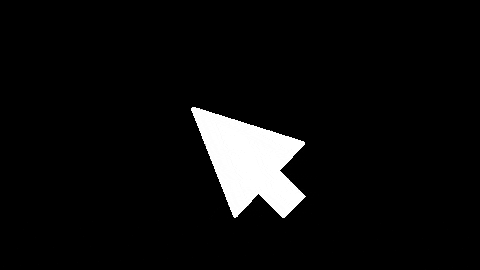 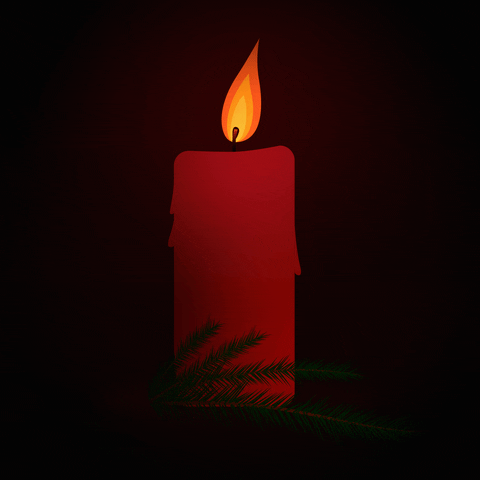 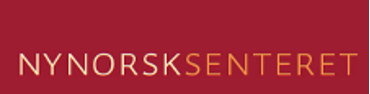 Boktips å ta med seg
inn i veka
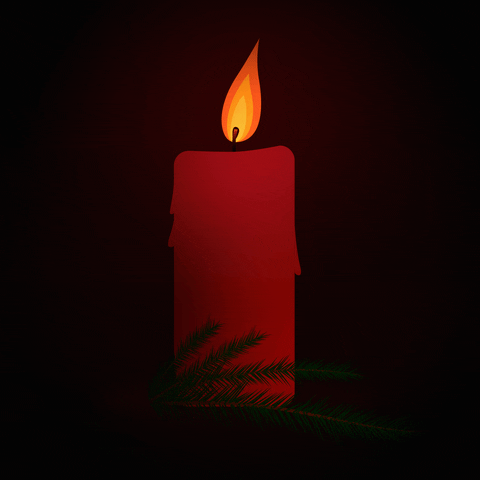 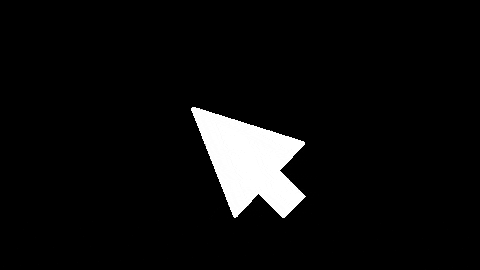 Les meir om 
boka her.
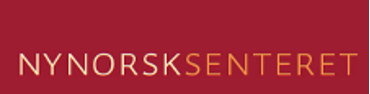 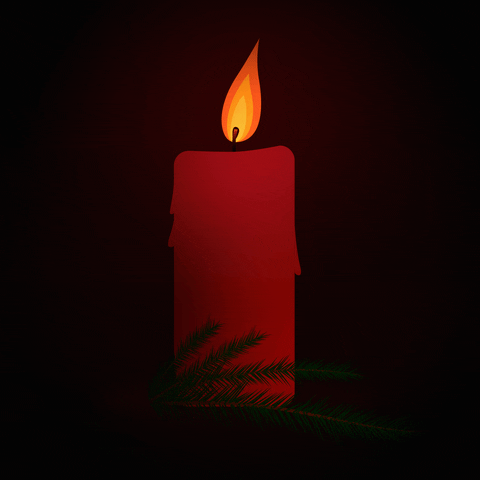 Luke 4
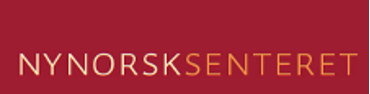 Sundagstipset: Julesong med samtalepunkt som kan brukast i klasserommet.
Samtalepunkt

Kva handlar songen «Ventar på mirakelet» om?

Er dette ein typisk julesong? Kvifor, kvifor ikkje?

Korleis likte du songen?

Om du fekk bestemme to magiske ting som skulle skje i desember, kva hadde det vore? Kvifor har du valt akkurat desse to tinga?
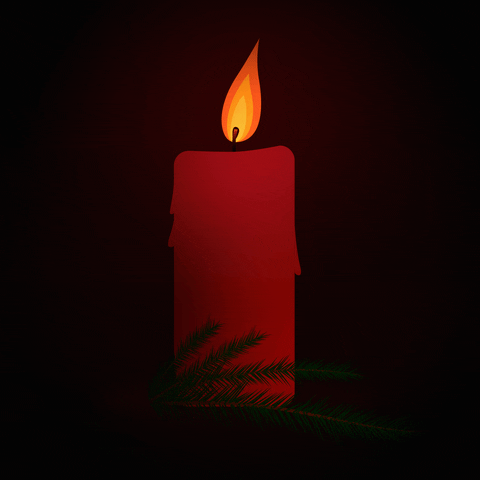 Teksta til «Ventar på mirakelet» finn du her.
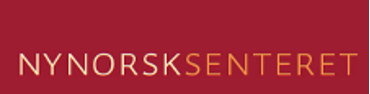 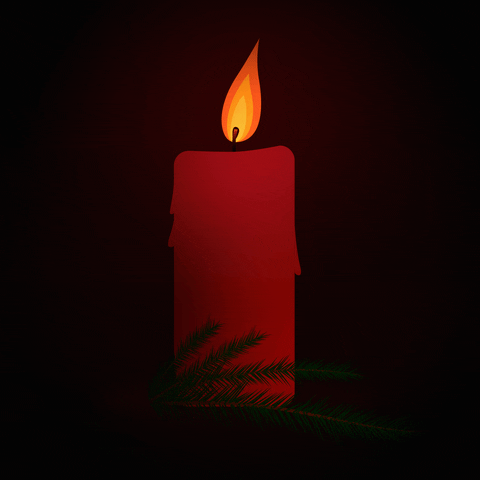 Luke 5
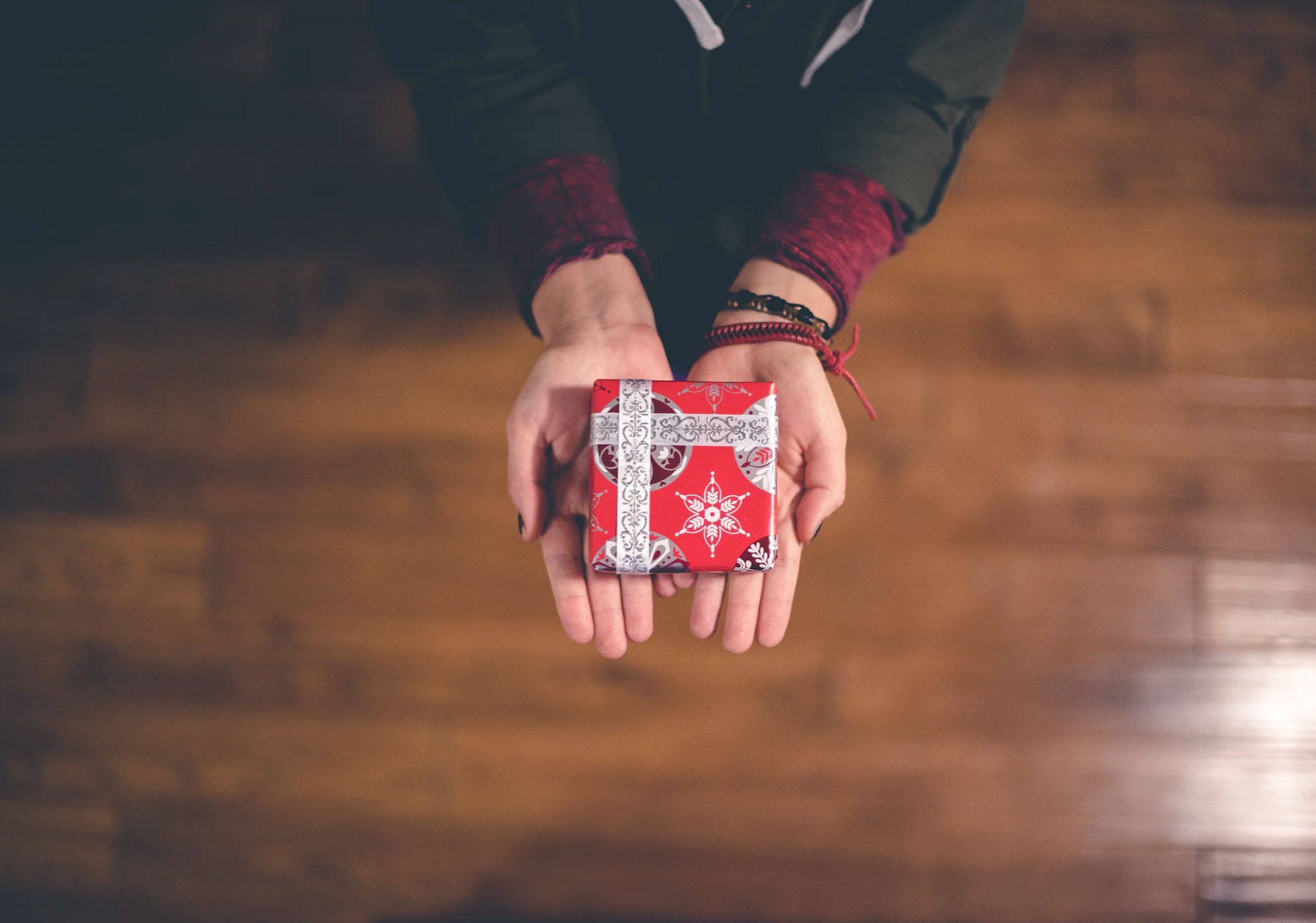 Ein morgon i desember vaknar du av at det ringjer på døra. Det står ingen utanfor, men på trappa finn du ei julegåve med namnet ditt på. Kven kan ha levert julegåva, og kva er i pakken? 

Skriv ein tekst der du prøver å halde på spenninga lengst mogleg.
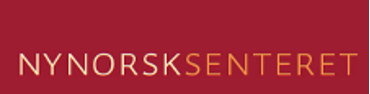 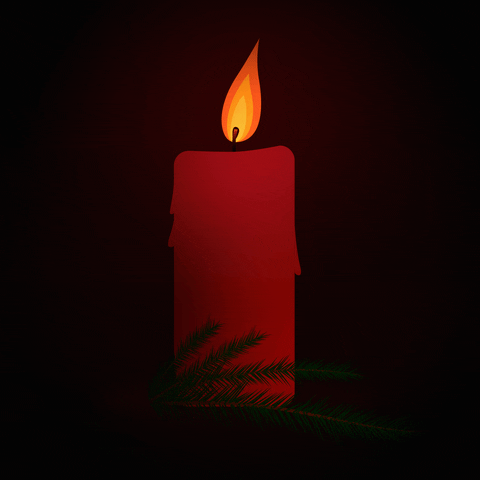 Luke 6
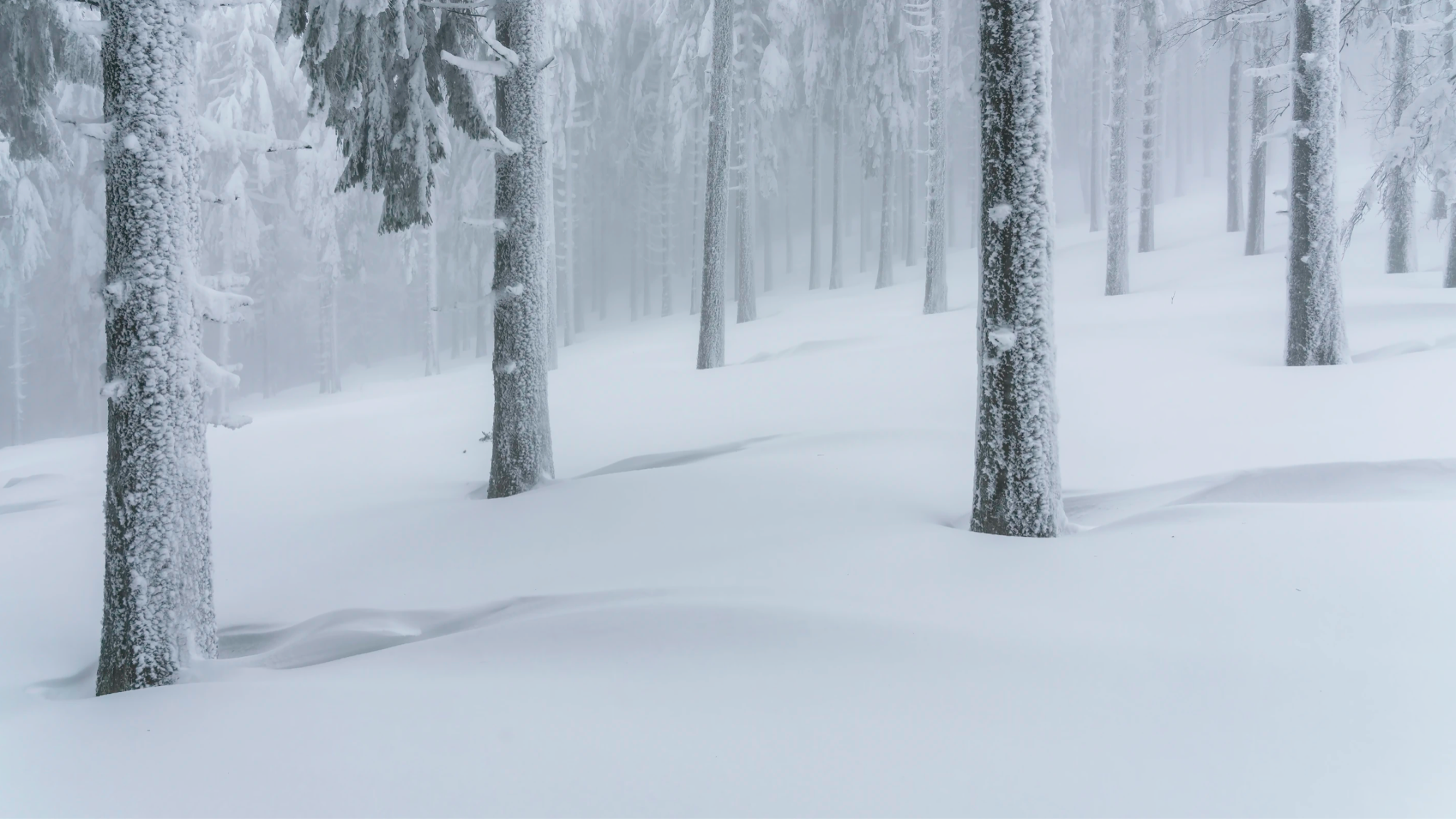 «Det er ingenting så stille som snø. » Kva trur du er meint med denne setninga? Skriv ein valfri tekst med denne overskrifta.
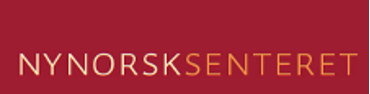 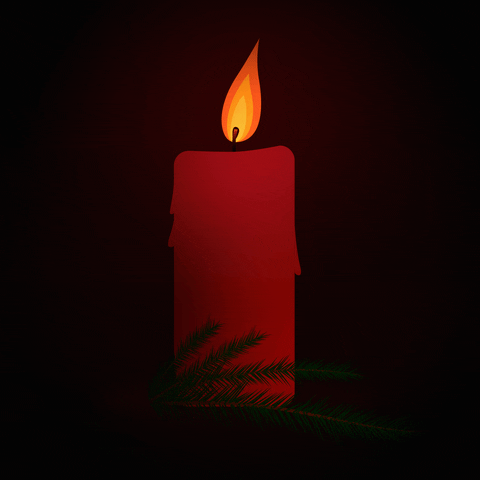 Luke 7
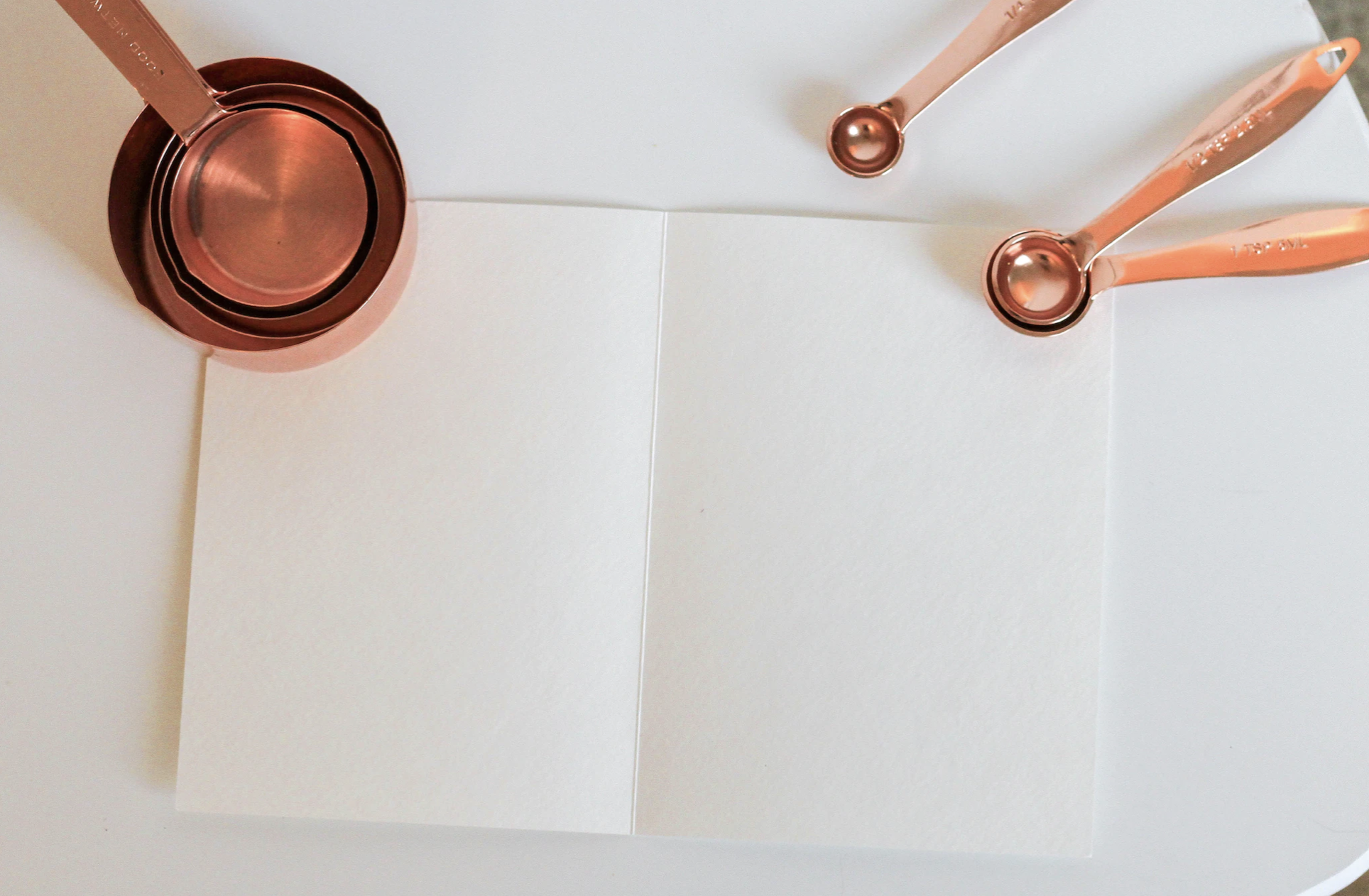 Skriv kva oppskrifta på ein kjekk juleferie er for deg. Oppskrifta må ha minst seks ingrediensar. 
Døme:
To koppar med seine frukostar
Seks store skeier med dataspeling med venar
?
?
?
?
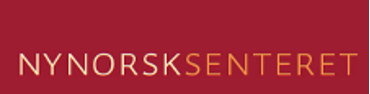 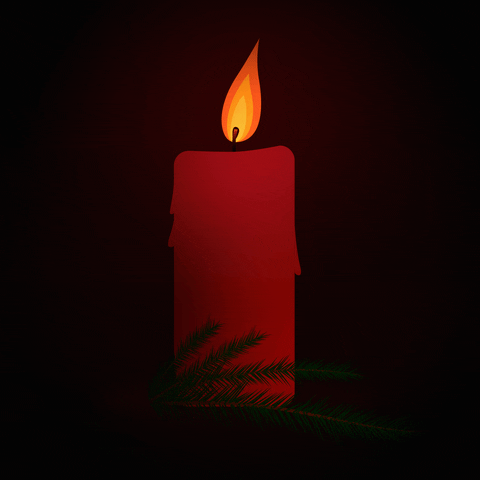 Luke 8
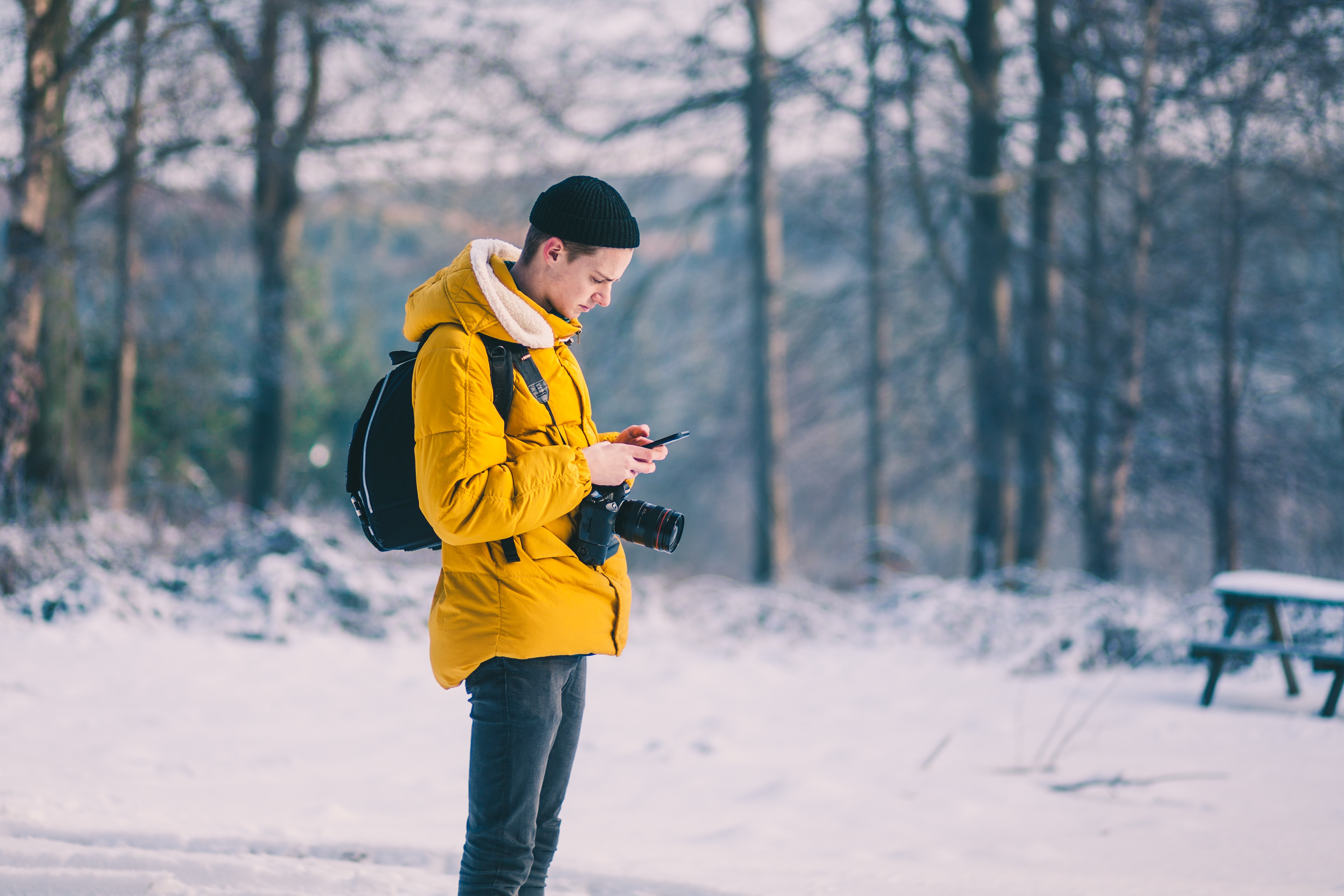 Du kjenner mobilen vibrere svakt i lomma, så du tek han opp. Namnet som står på skjermen, får hjartet til å banke hardt i brystet. 

Kven har sendt deg meldinga? Kva står i ho, og kva skal du svare? Skriv vidare på meldingsutvekslinga mellom deg og mottakaren.
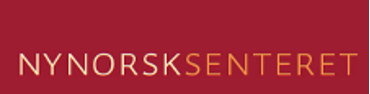 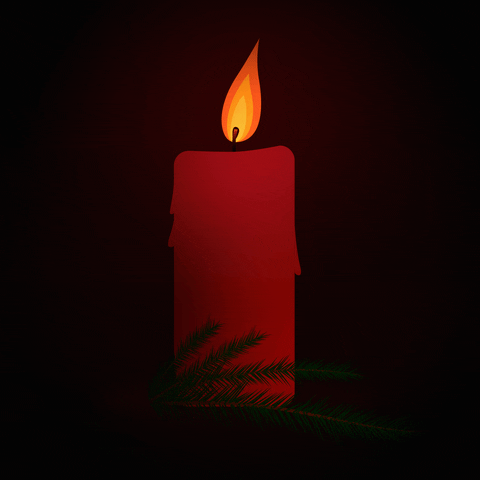 Luke 9
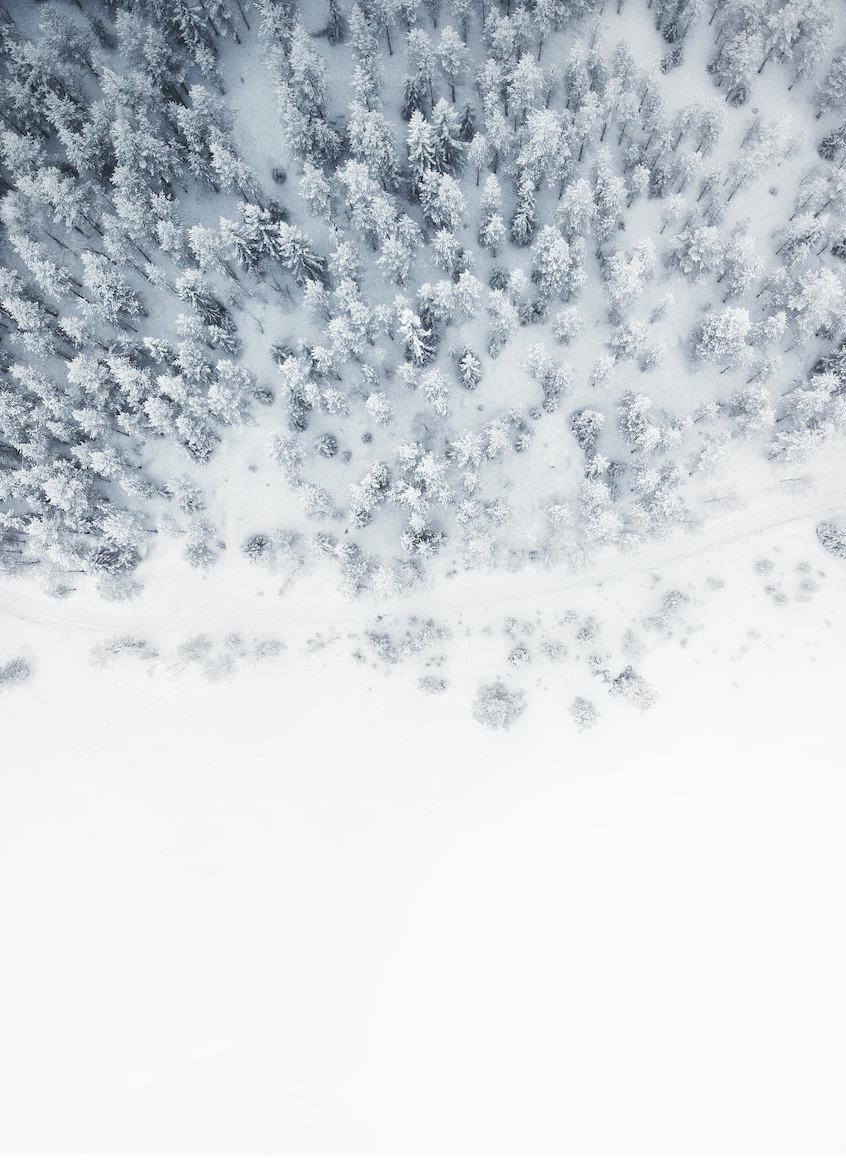 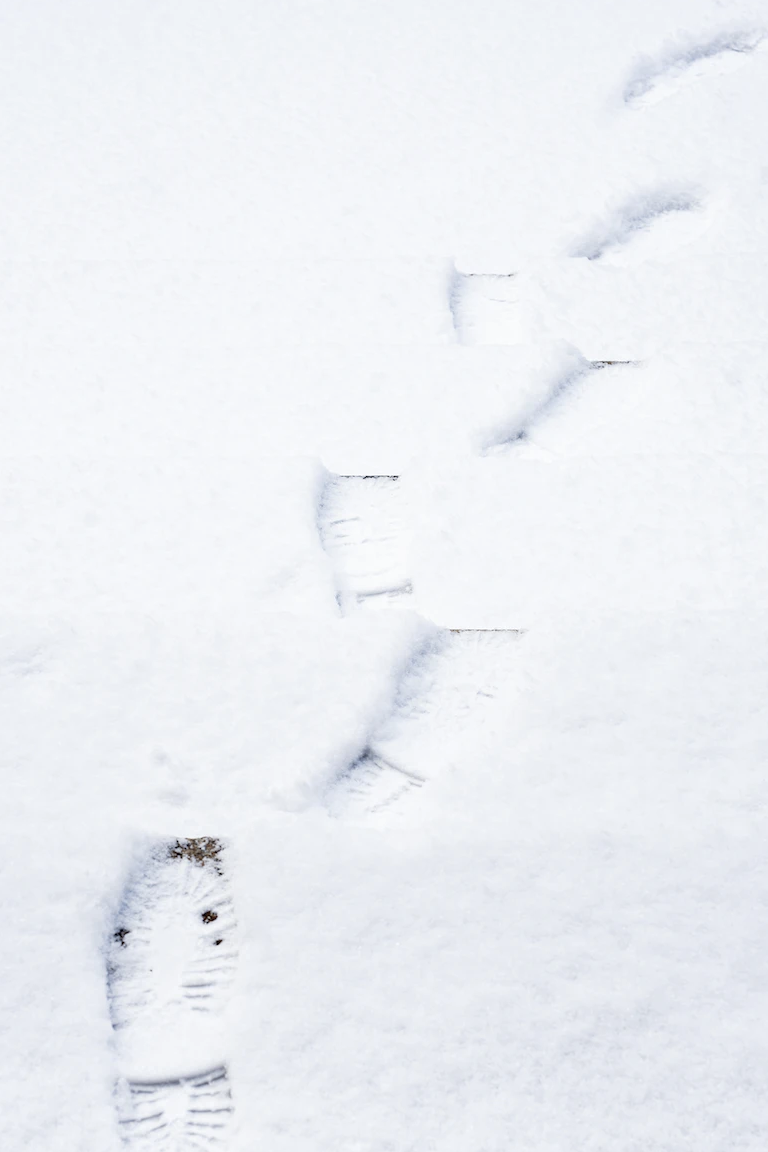 Ein dag du går til skulen, oppdagar du at nokon har gått foran deg i snøen. Avtrykka er markerte og tydelege, og ser heilt ferske ut. Du bestemmer deg for å heller følgje fotspora enn å gå på skulen. 

Skriv kva som skjer når du følgjer fotspora.
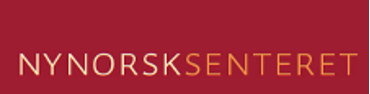 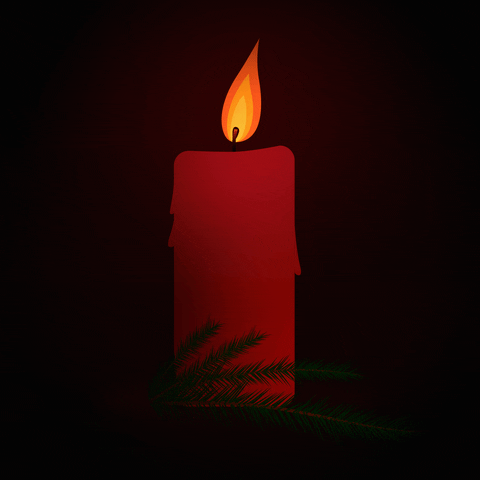 Luke 10
Boktips å ta med seg
inn i veka
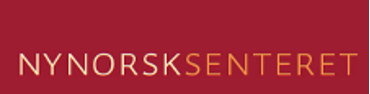 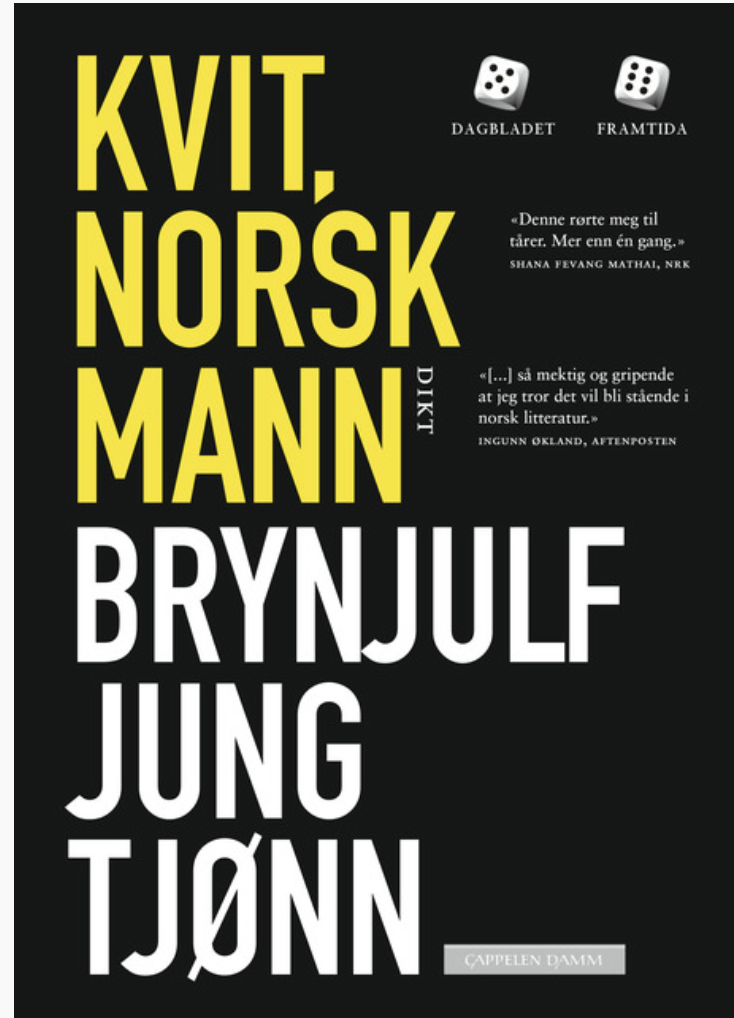 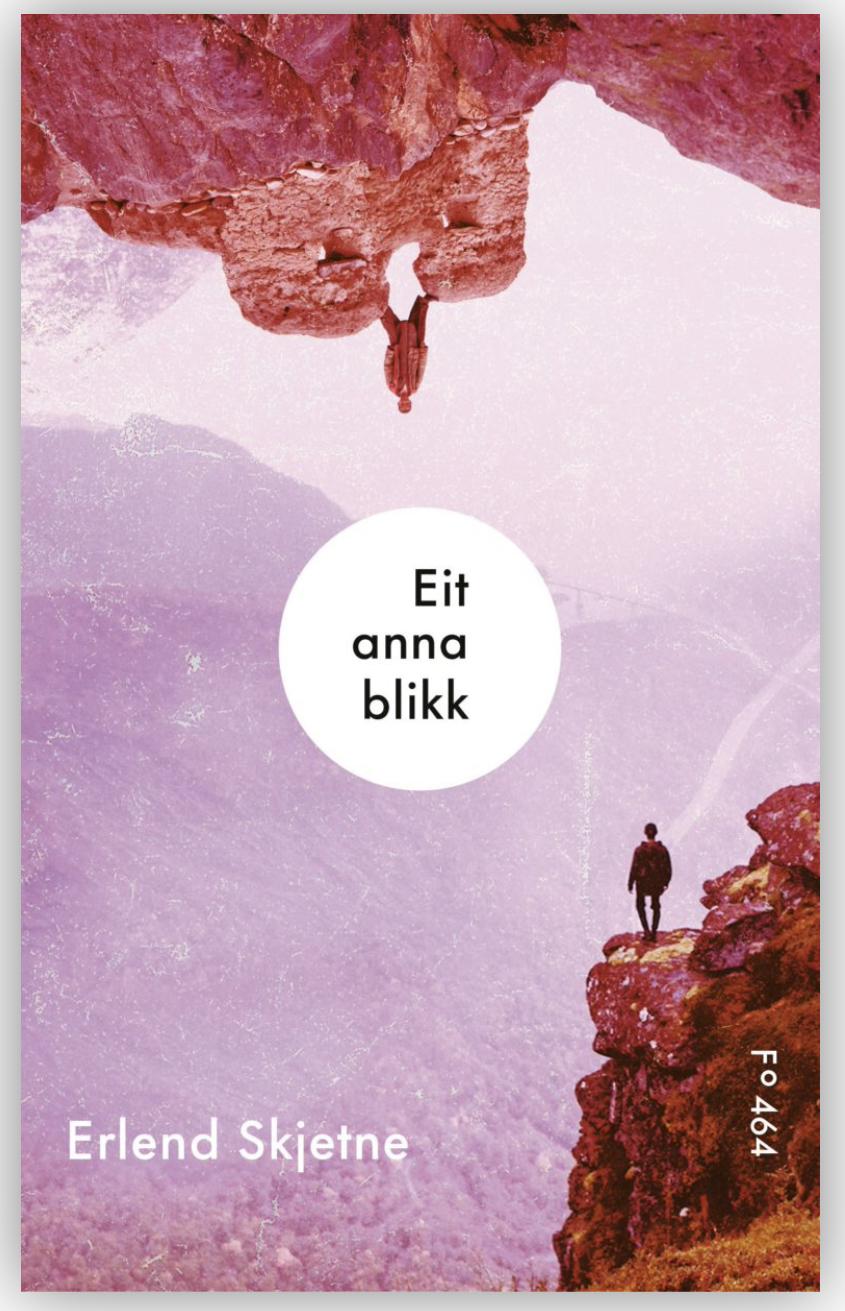 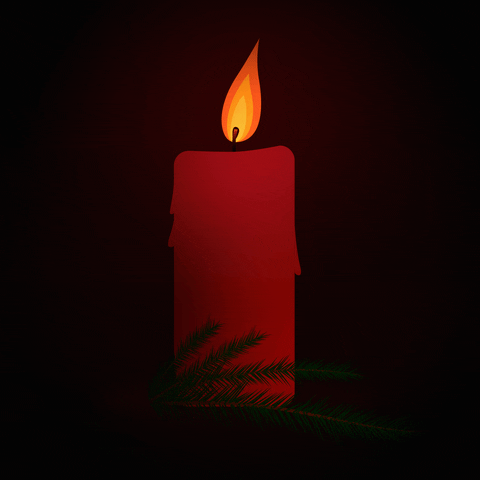 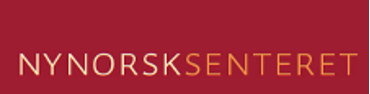 Boktips å ta med seg inn i veka
Les meir om 
boka her.
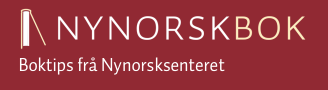 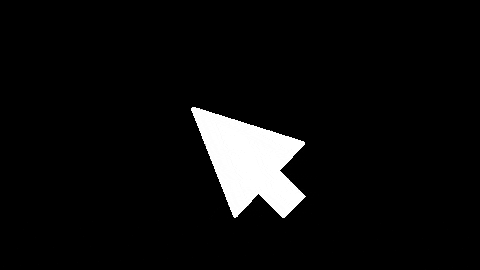 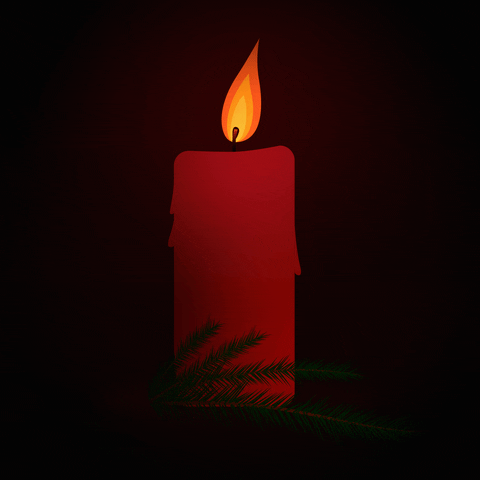 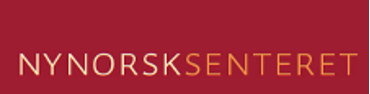 Boktips å ta med seg
inn i veka
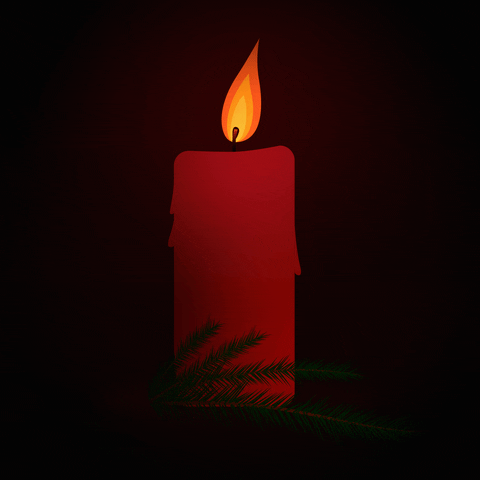 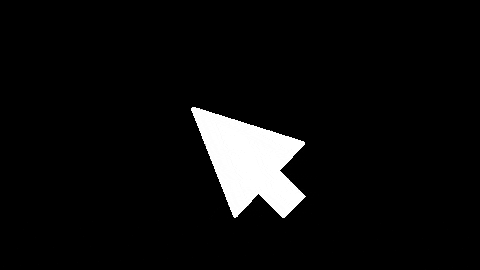 Les meir om 
boka her.
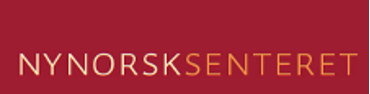 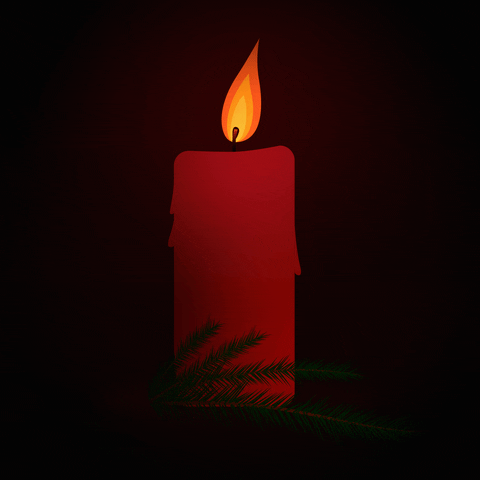 Luke 11
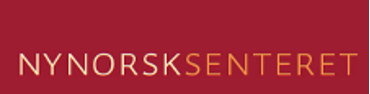 Sundagstipset: Julesong med samtalepunkt som kan brukast i klasserommet.
Samtalepunkt
 1. Kva er den aller finaste julesongen du veit om? Kva er det som gjer songen så fin, synest du?
2. Songen du nettopp høyrde, heiter «Falle til ro». Om du sjølv måtte skrive ein julesong, kva hadde tittelen vore? Kva hadde songen handla om og kvifor? 
Om klassa har tid: Lag ei kåring over dei beste julesongane, og lag ei eiga julespeleliste for klassa. Kanskje er det ein elev i klassa som vil ta på seg ansvaret for å utforme lista?
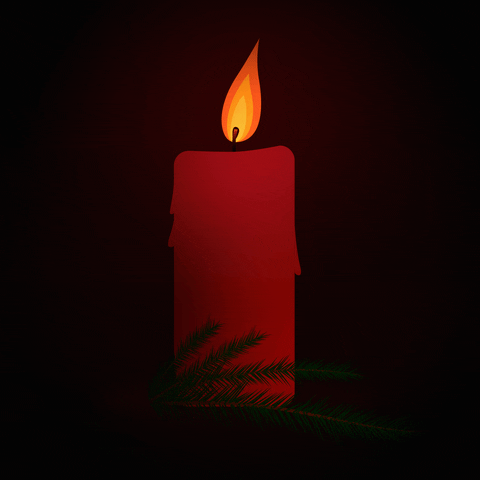 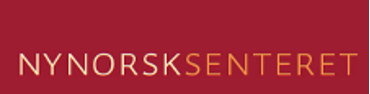 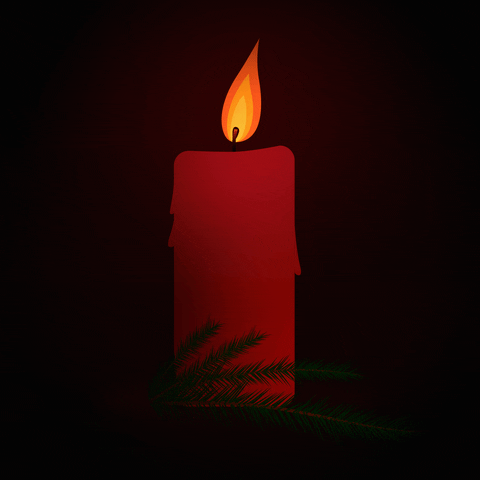 Luke 12
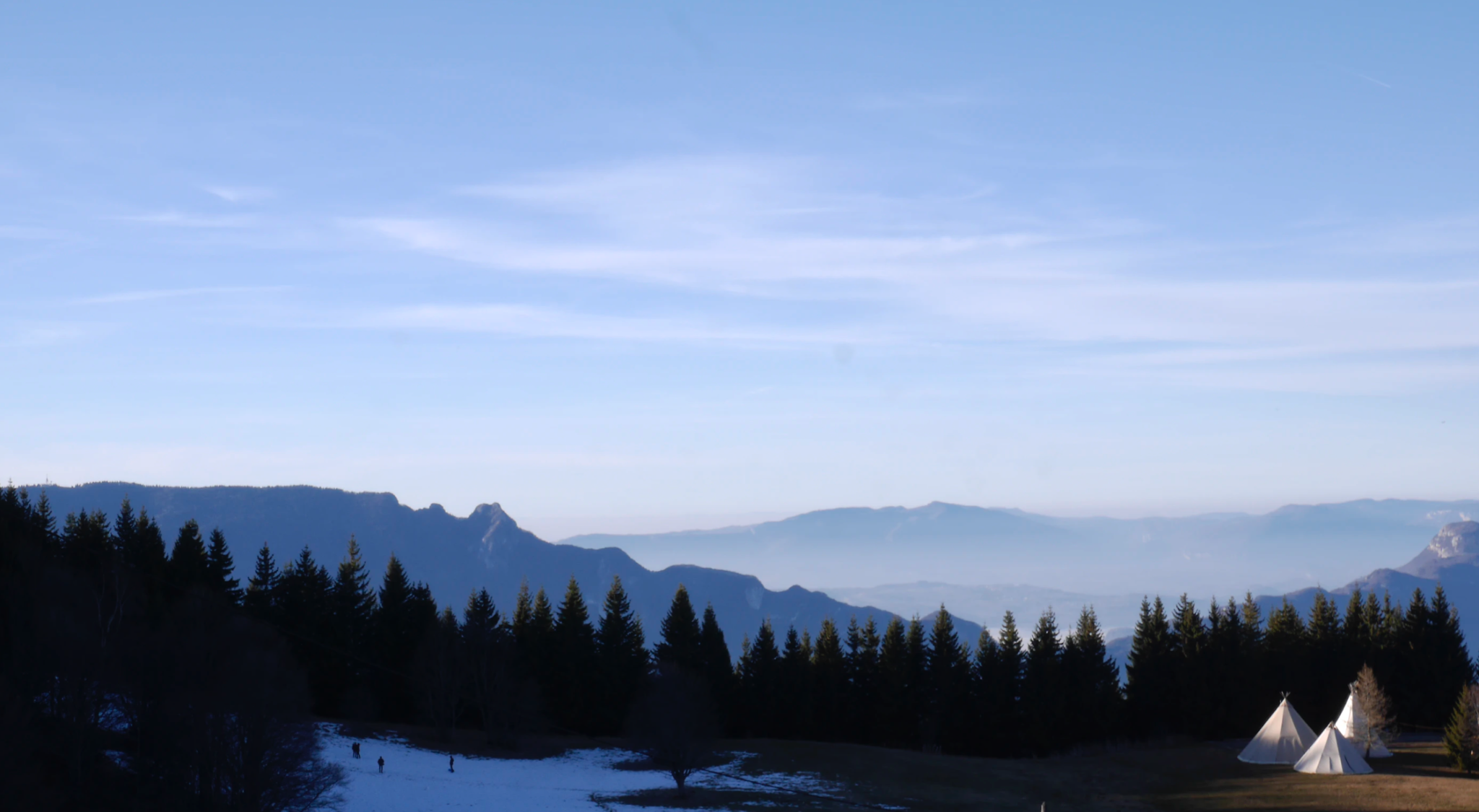 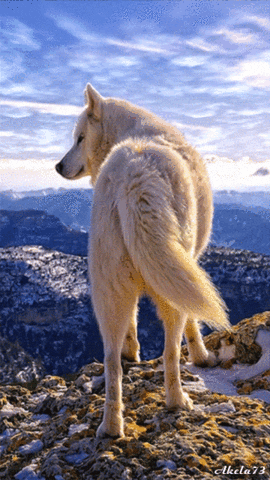 Du og kompisen din er på telttur på fjellet. Tidleg om morgonen vaknar du av krafselydar mot teltduken. Idet du stikk hovudet ut av teltopninga, er det dette synet som møter deg.

Prøv å skildre ulven som står framføre deg.
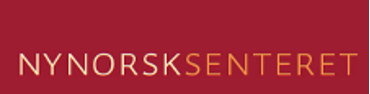 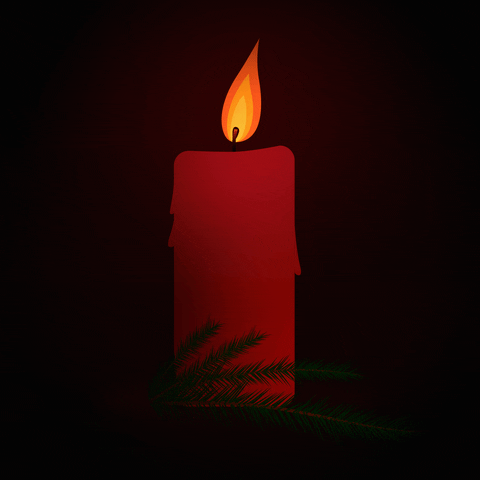 Luke 13
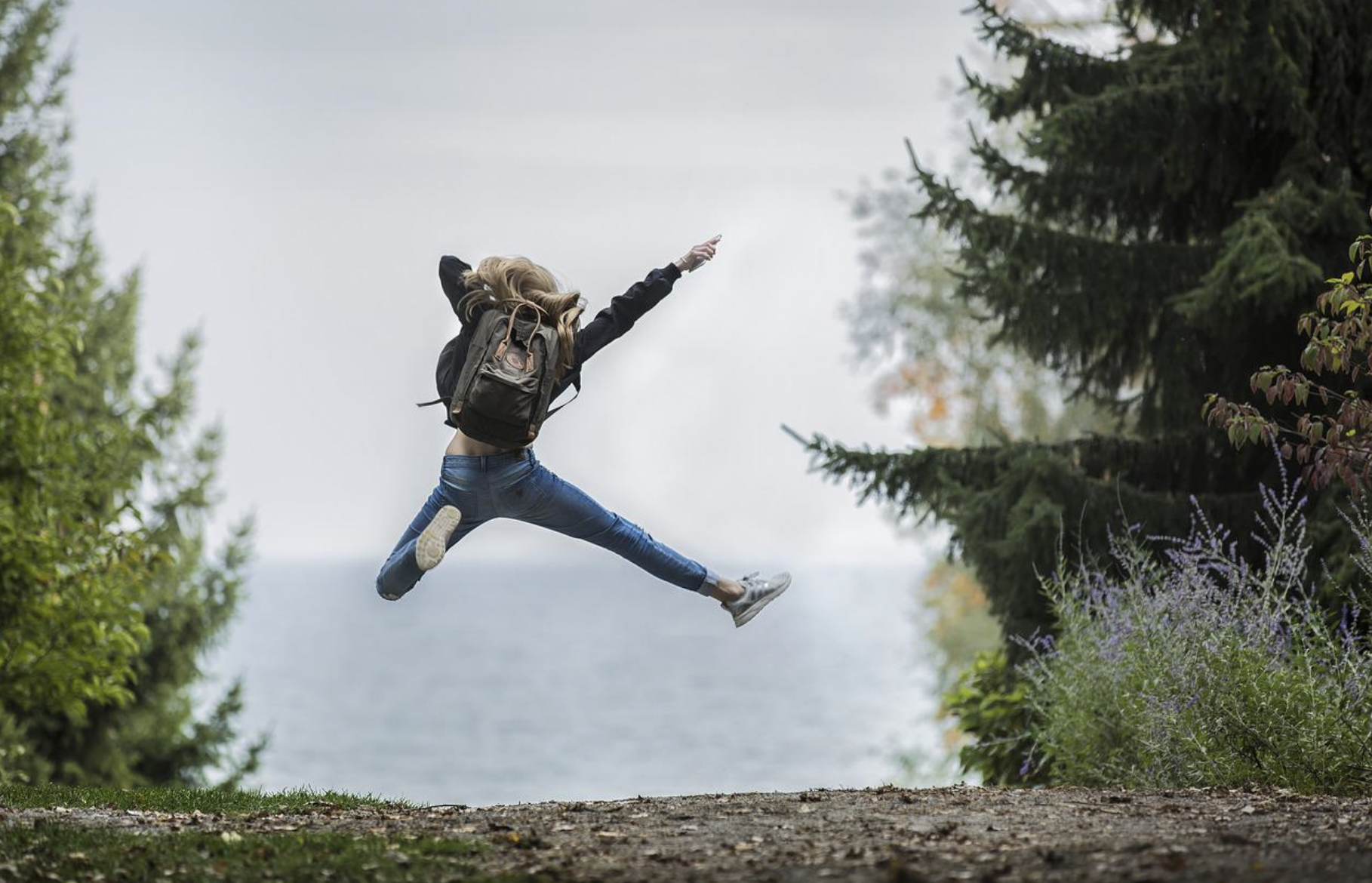 I dag tidleg tikka det inn ei melding frå skulen. 





Du ønskjer å utnytte dagen på best mogleg vis, og legg ein spennande plan i lag med venane dine. Skriv eit humoristisk samandrag av den uventa fridagen din.
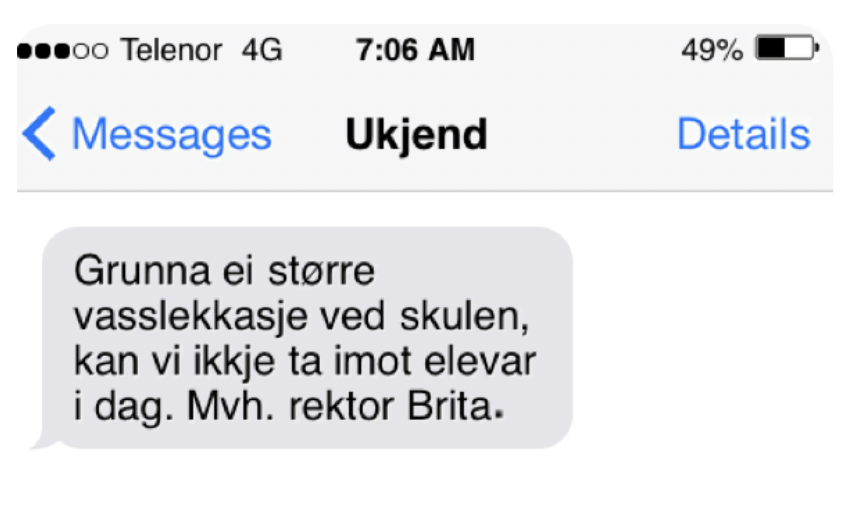 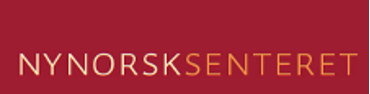 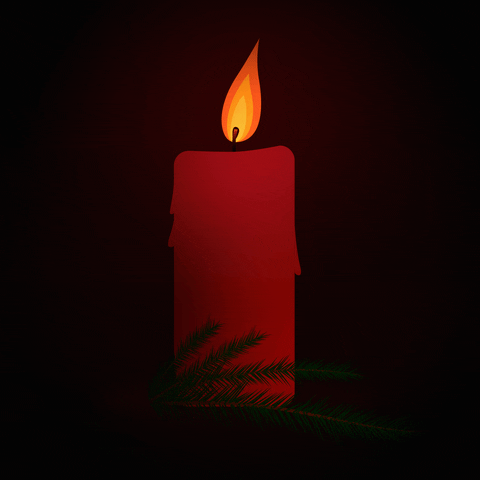 Luke 14
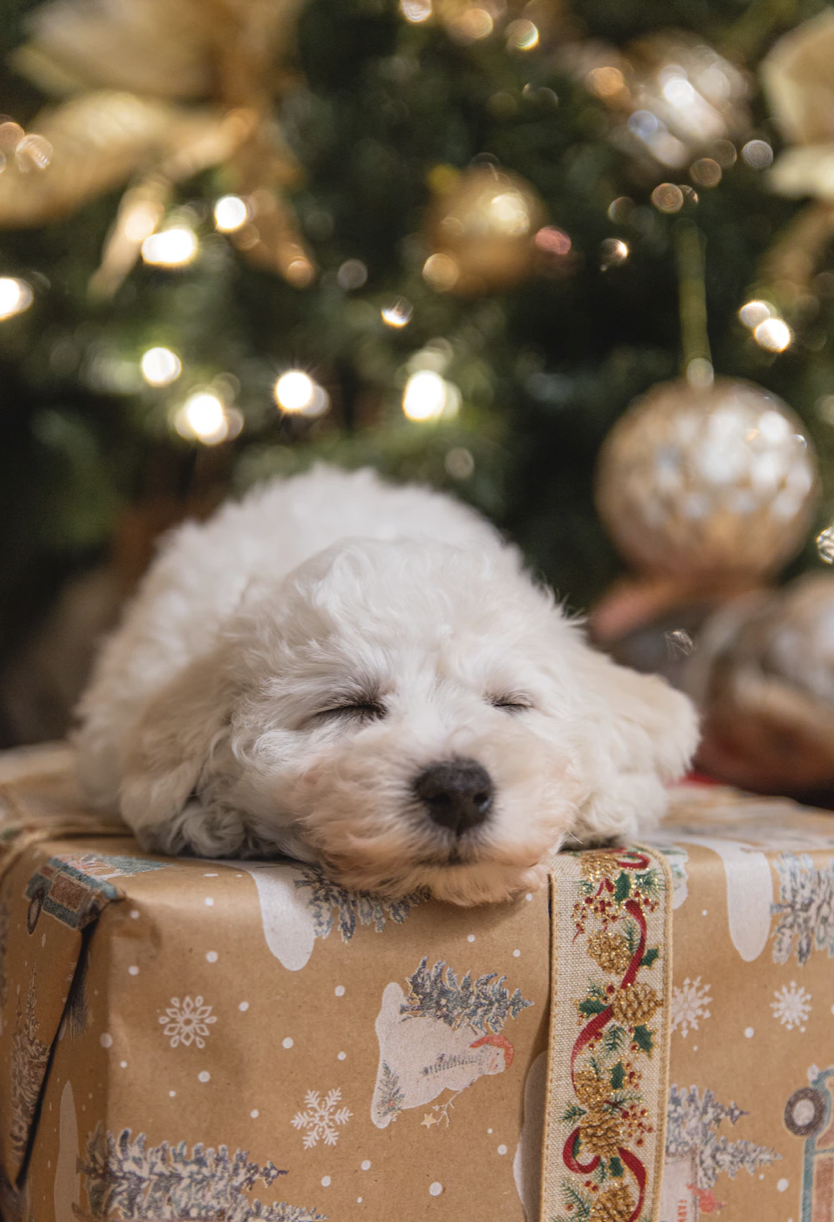 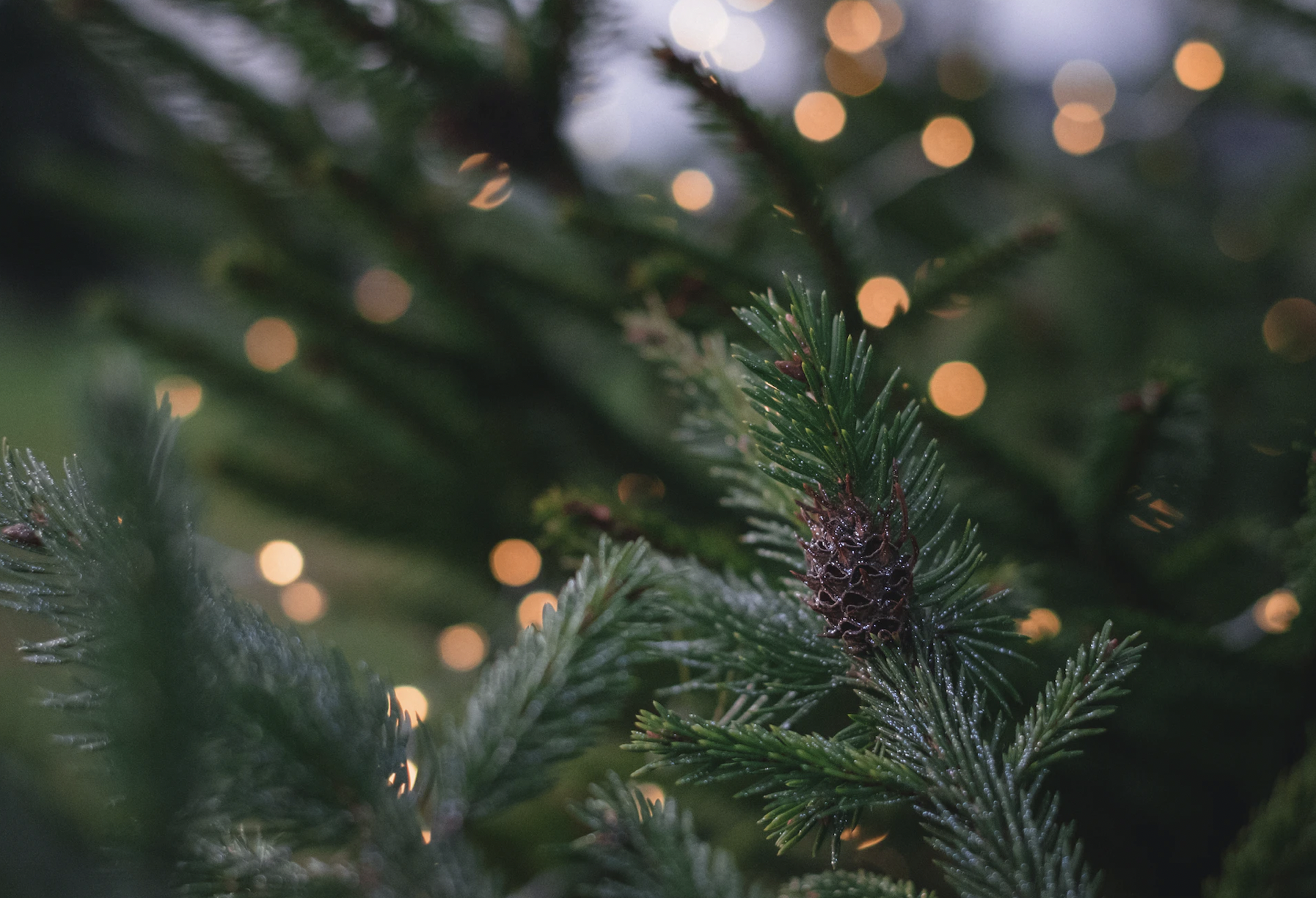 Desemberstormen herjar utanfor vindauget. Du har nettopp kome heim frå trening, og er både sliten, trøytt og litt kald. I det du legg deg på sofaen, kryp denne krabaten opp og finn seg til rette på brystet ditt.

Prøv å skildre kjensla det gjev deg å ha hunden på brystet.
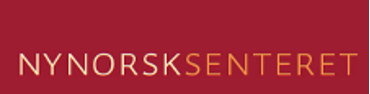 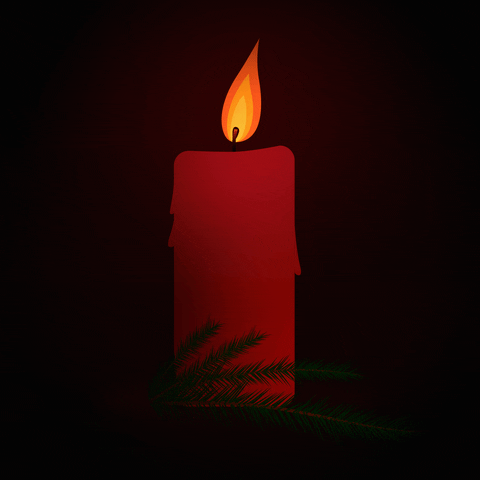 Luke 15
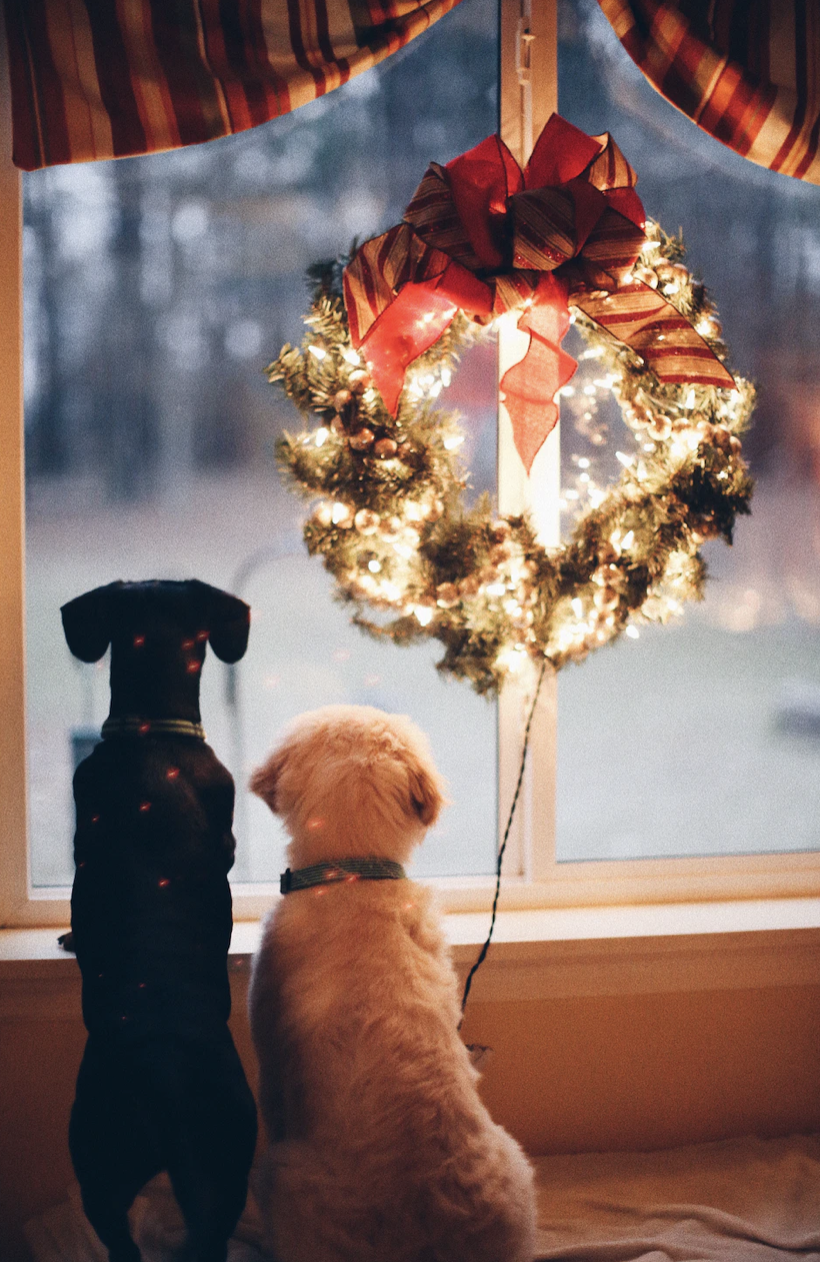 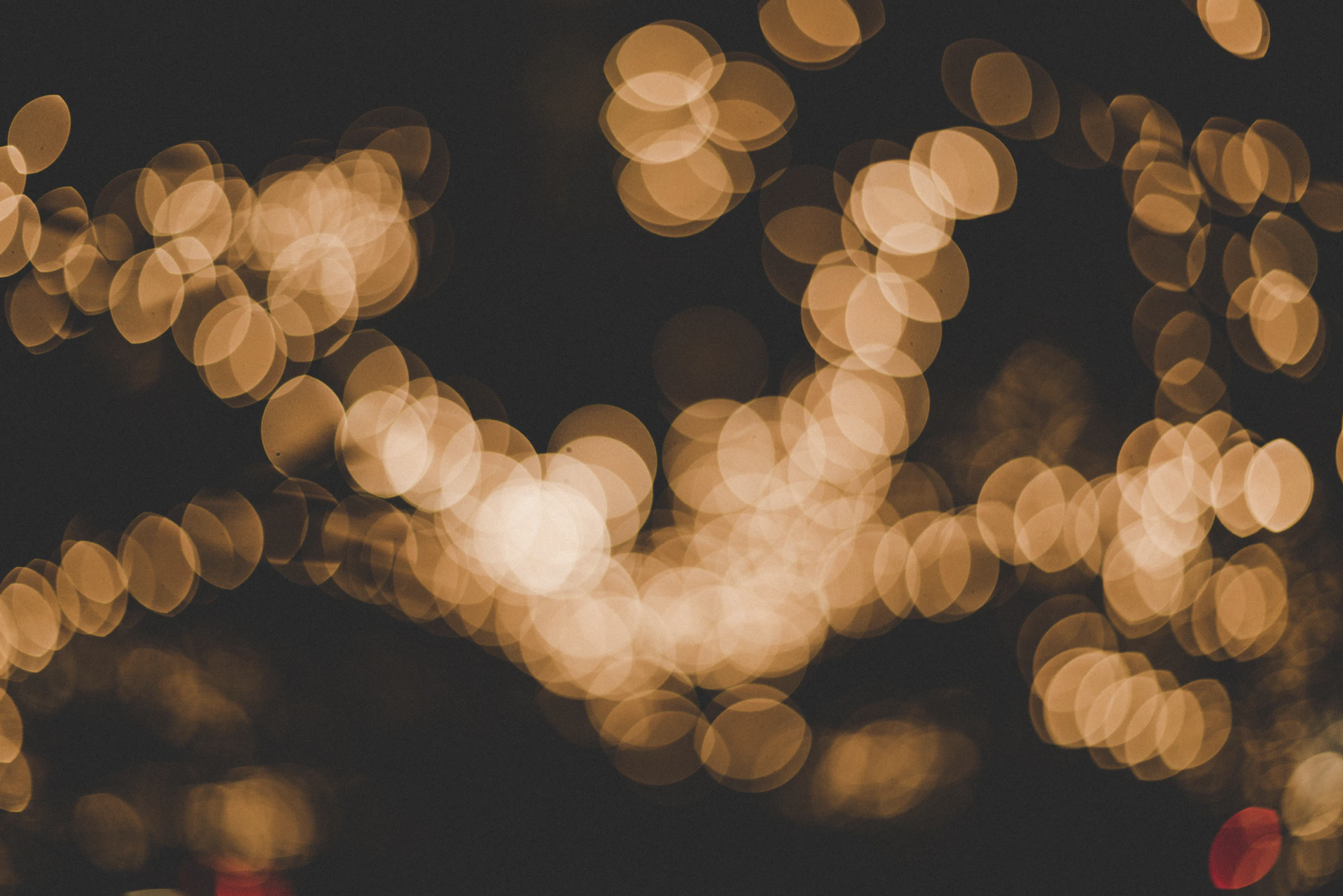 Å vente på noko er både vanskeleg og litt fint.
Kva ventar du på skal skje i livet ditt? Skriv ein refleksjonstekst som har venting som tema.
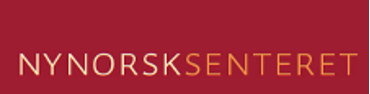 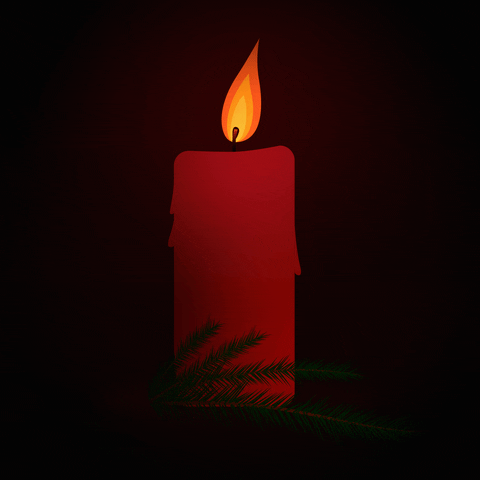 Luke 16
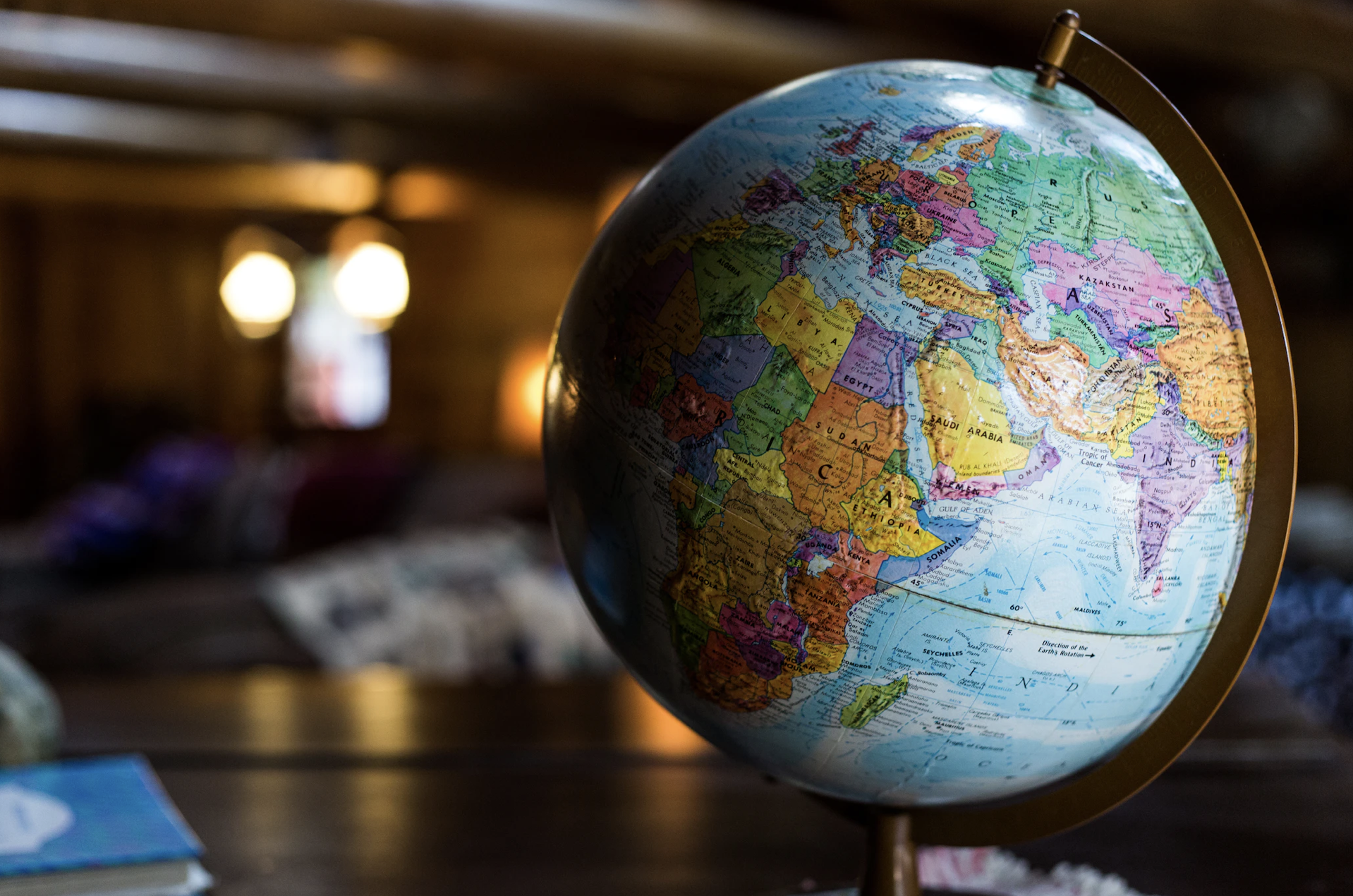 Draumereisa, kor går ho? 

Tenk deg at du vaknar i landet du drøymer om å reise til.
Prøv å skildre det du ser rundt deg. Kva luktar du? Kva ser du? Kva tenkjer du? Kva føler du?
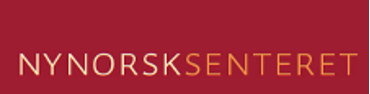 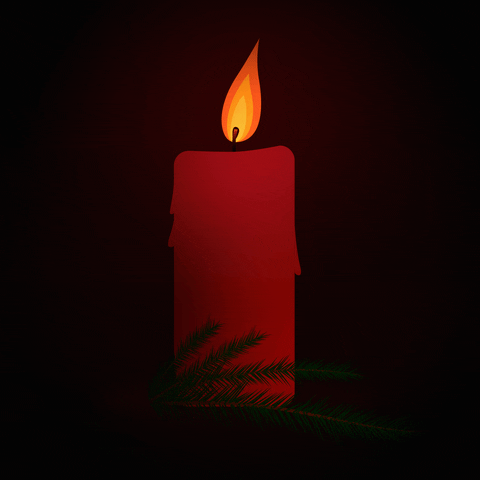 Luke 17
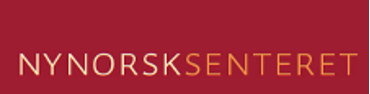 Boktips å ta med seg
inn i veka
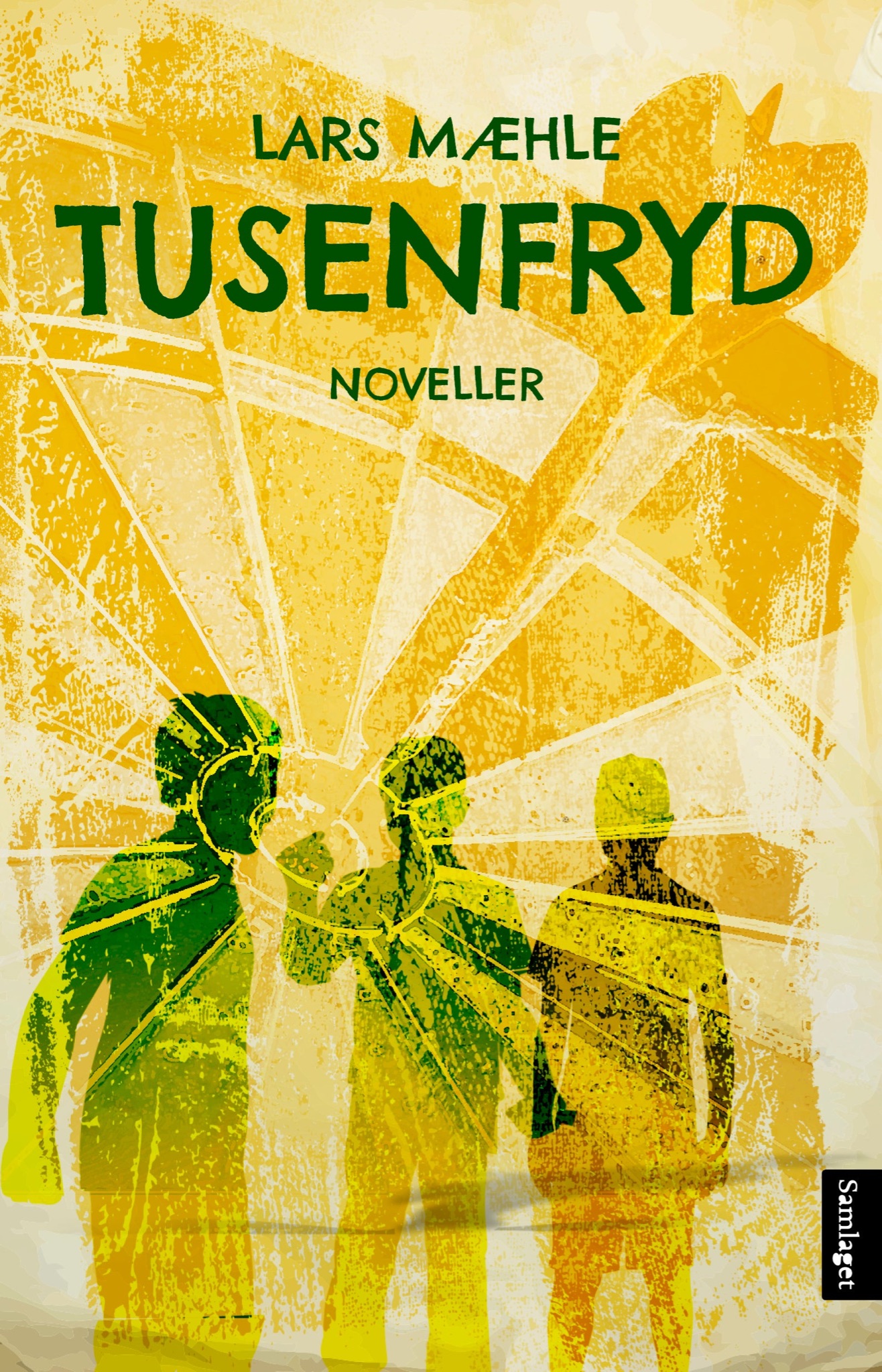 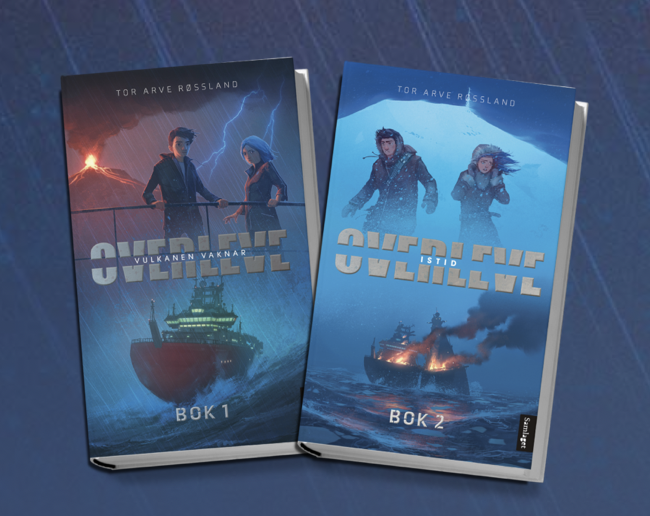 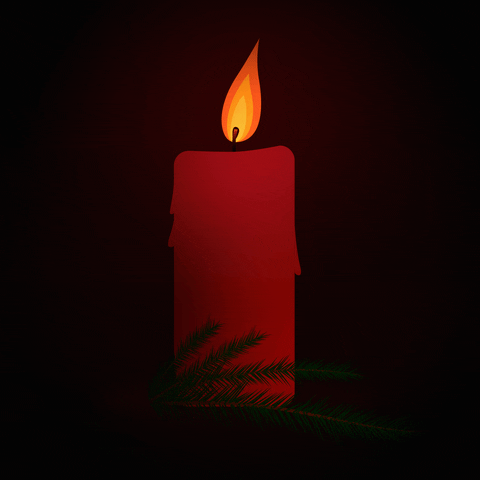 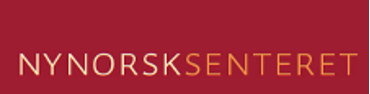 Boktips å ta med seg
inn i veka
Les meir om bøkene her.
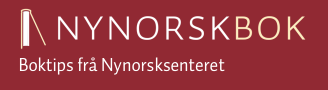 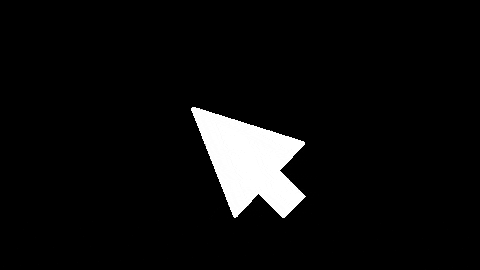 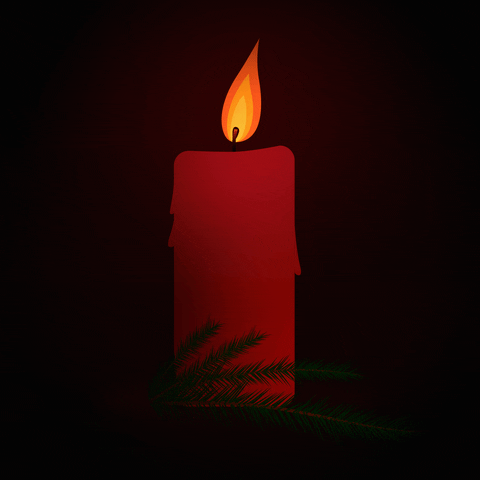 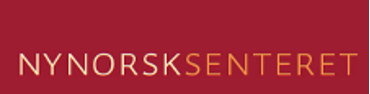 Boktips å ta med seg
inn i veka
Les meir om boka her.
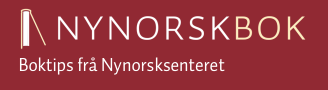 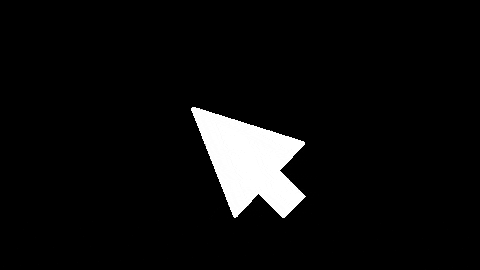 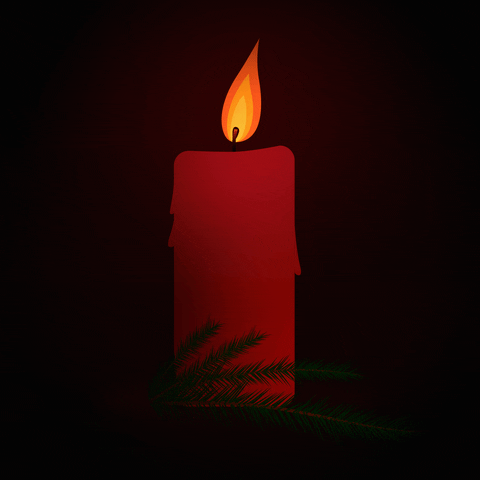 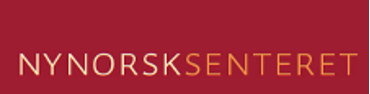 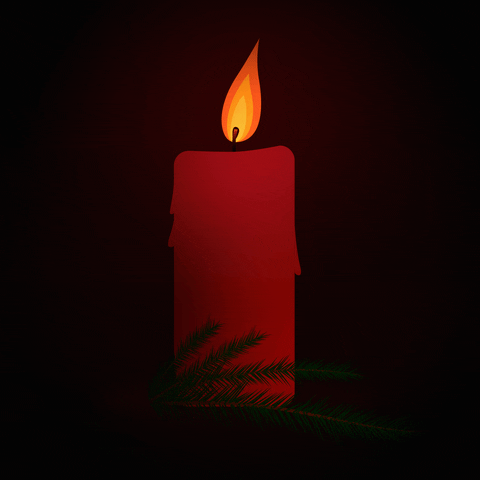 Luke 18
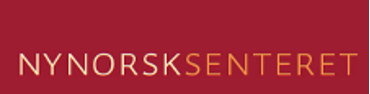 Sundagstipset: Julesong med samtalepunkt som kan brukast i klasserommet.
Samtalepunkt
Kva er det aller beste med vinteren, synest du?
Nærles songteksten som du finn her, og skriv ned alle dialektorda du finn. Korleis skil dialektorda seg frå måten du sjølv snakkar? Korleis skil dialektorda seg frå bokmål og nynorsk?
Kvar trur du Ingebjørg Bratland kjem frå?
Påverkar dialekta til Ingebjørg songen og stemninga som blir formidla? På kva slags vis? Korleis hadde du opplevd songen om han til dømes var på engelsk?
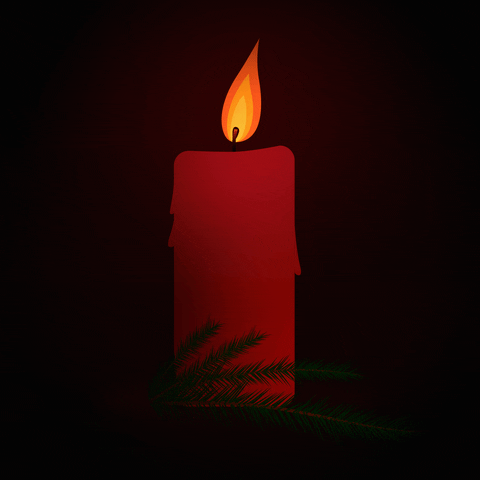 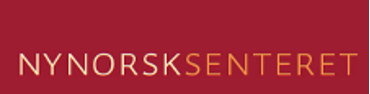 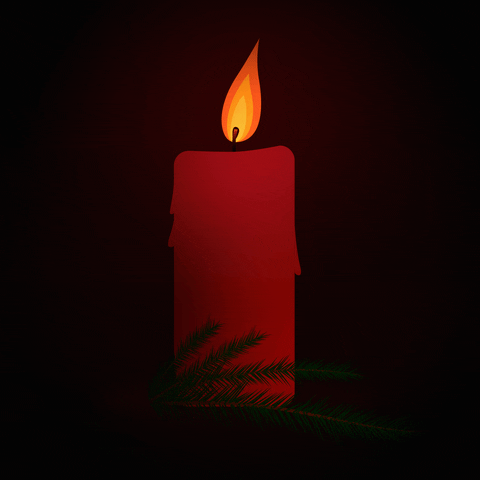 Luke 19
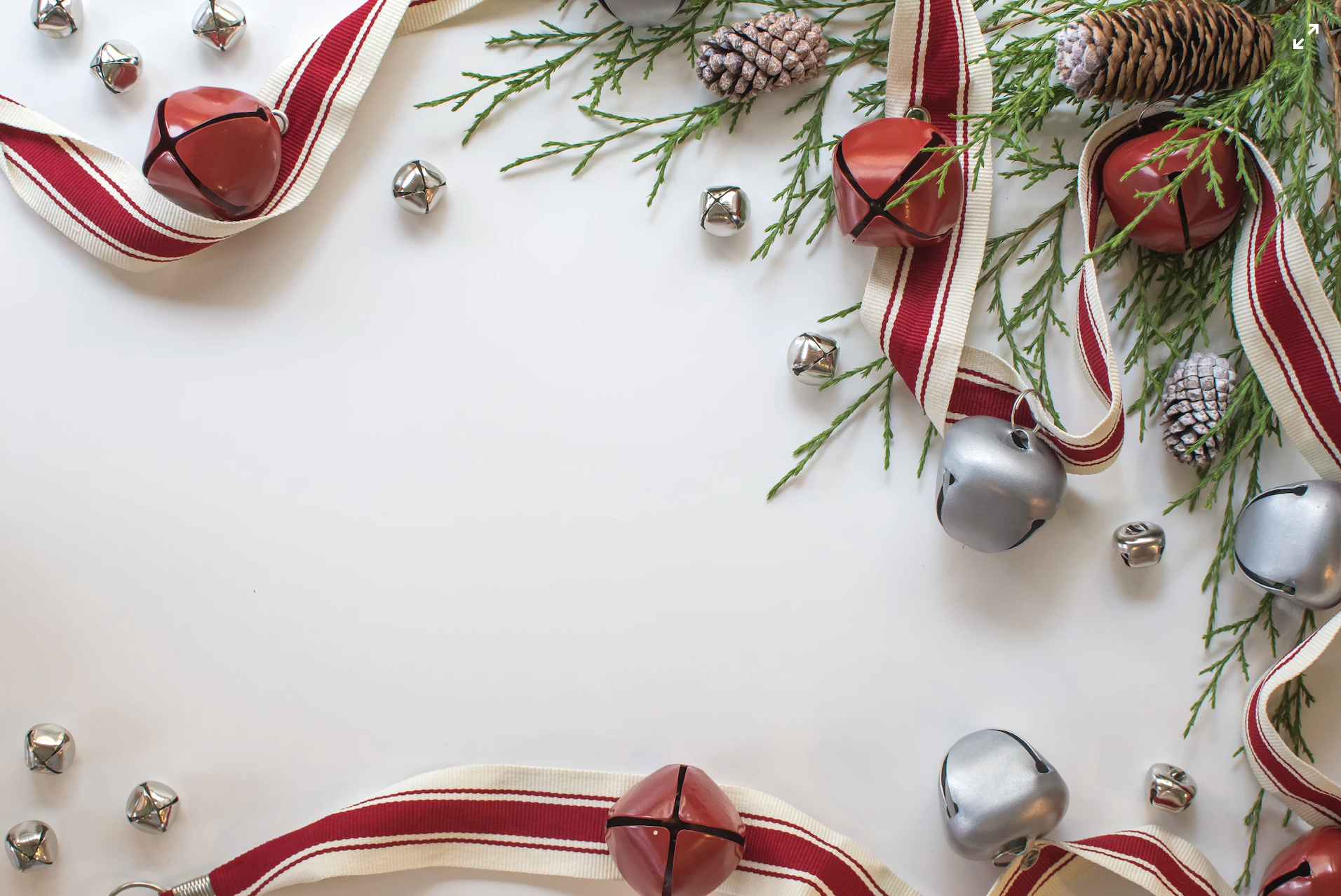 Kvart år held rektor tale under den felles juleavsluttinga ved skulen. Dei siste åra har rektor fått kjensla av at ungdomane ikkje høyrer så godt etter, og ho har difor spurt deg om hjelp til å skrive ein tale som fengjer. 

Skriv talen som rektor skal halde den siste dagen før juleferien.
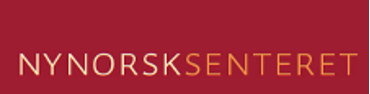 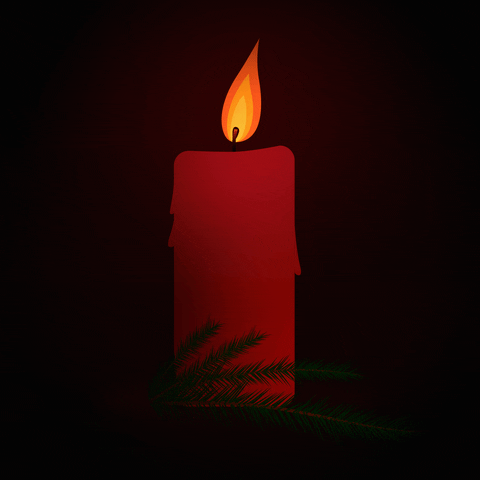 Luke 20
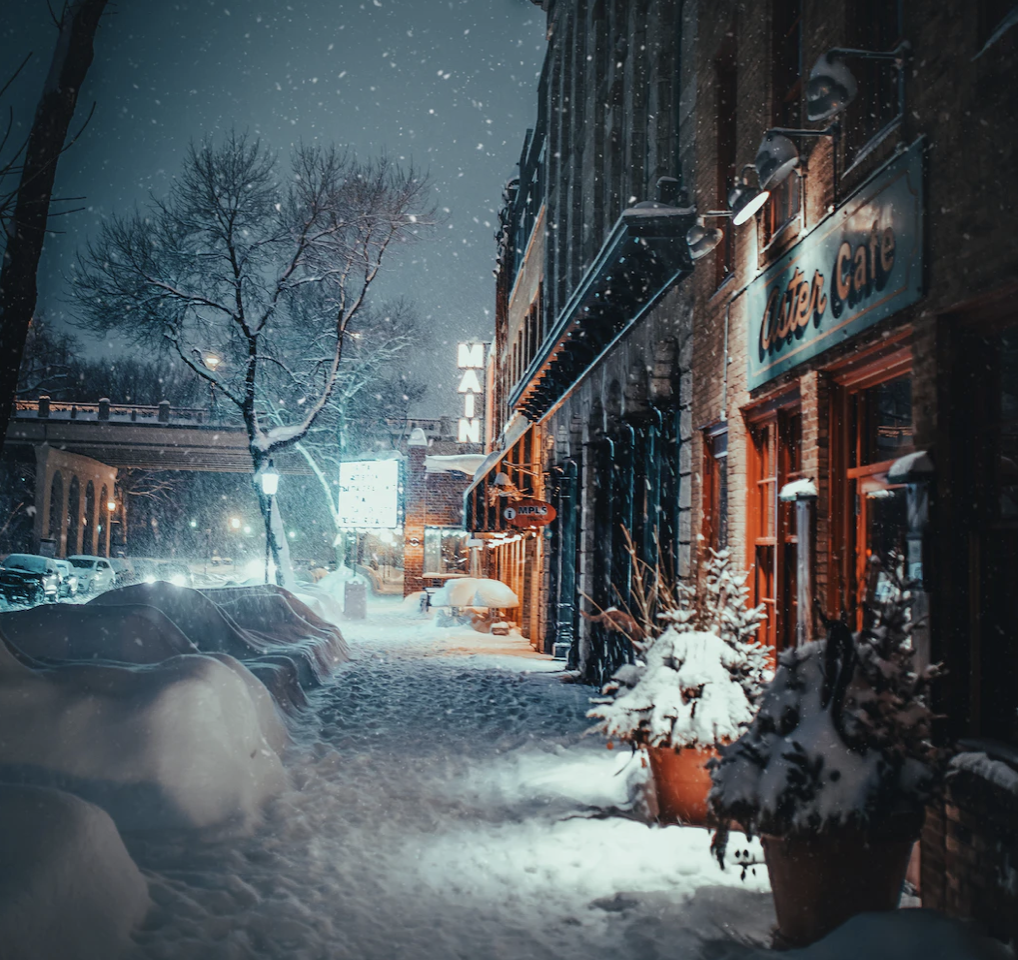 Då du gjekk gjennom byen i går, vart du vitne til ein situasjon som du ikkje heilt klarer å leggje frå deg. Skriv ein tekst der du skildrar det du såg, og tankane du gjer deg.
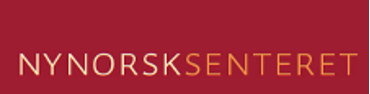 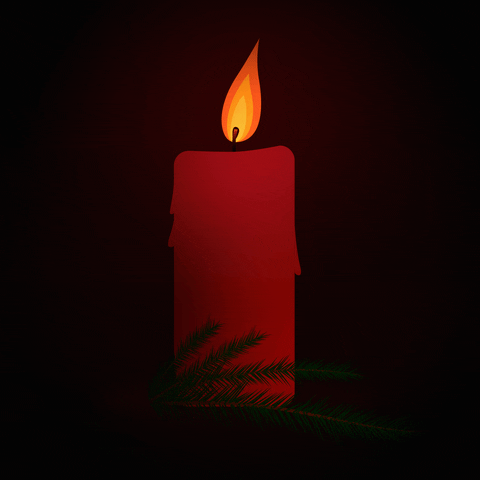 Luke 21
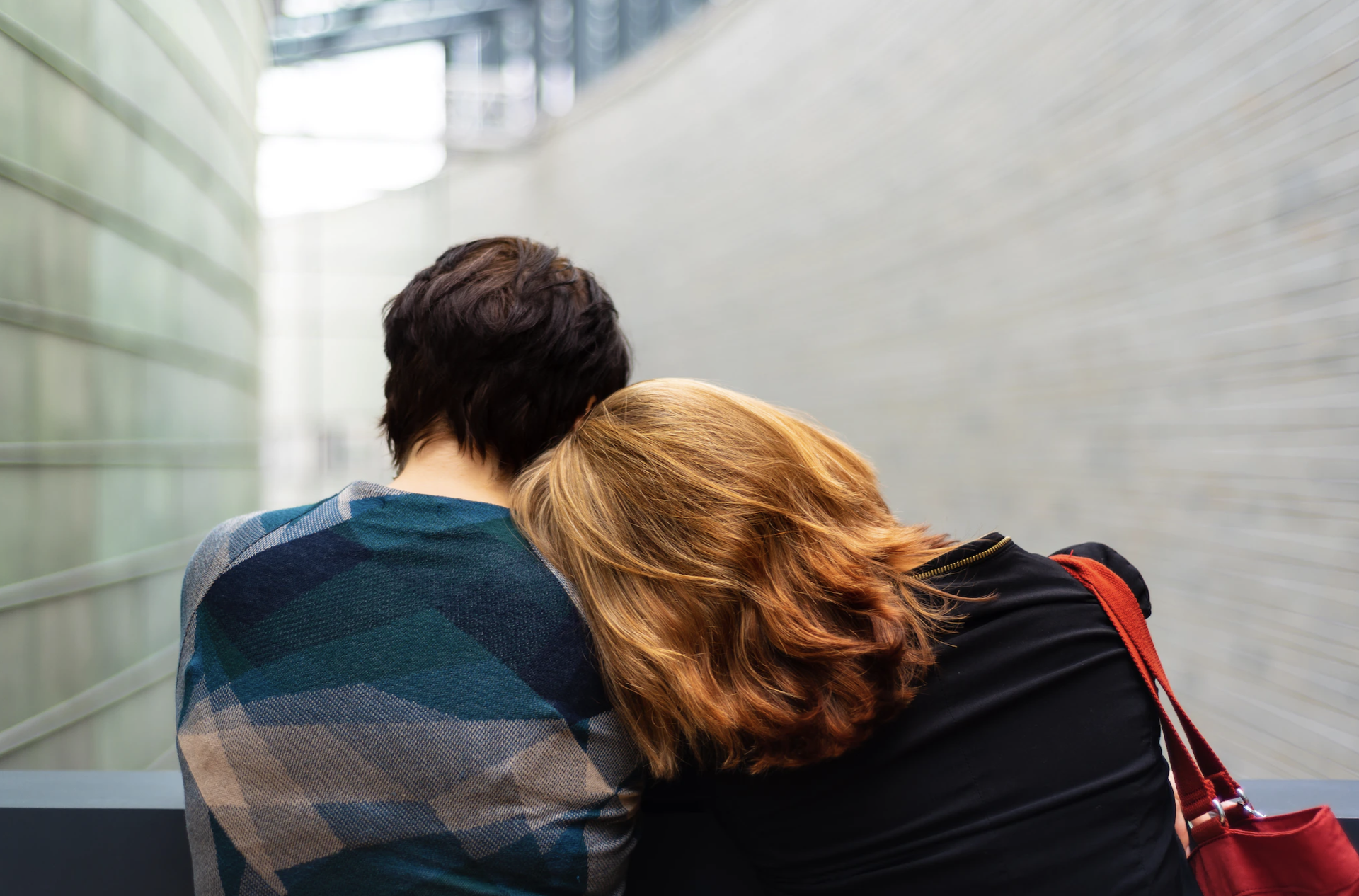 Skriv eit brev til ein i livet ditt som betyr mykje for deg. La det kome tydeleg fram kvifor akkurat dette mennesket er så viktig for deg.
Tør du å gi brevet til mottakaren?
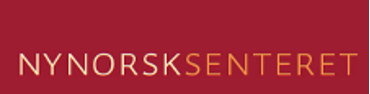 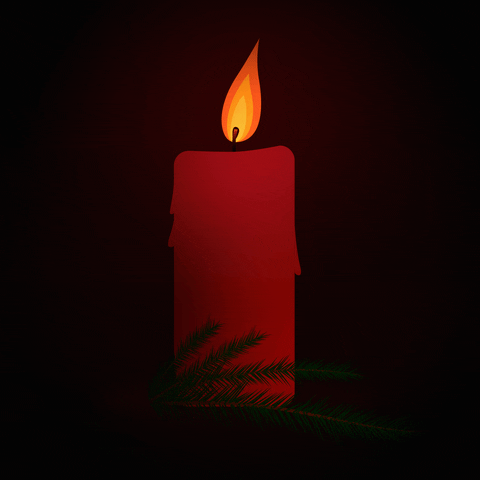 Luke 22
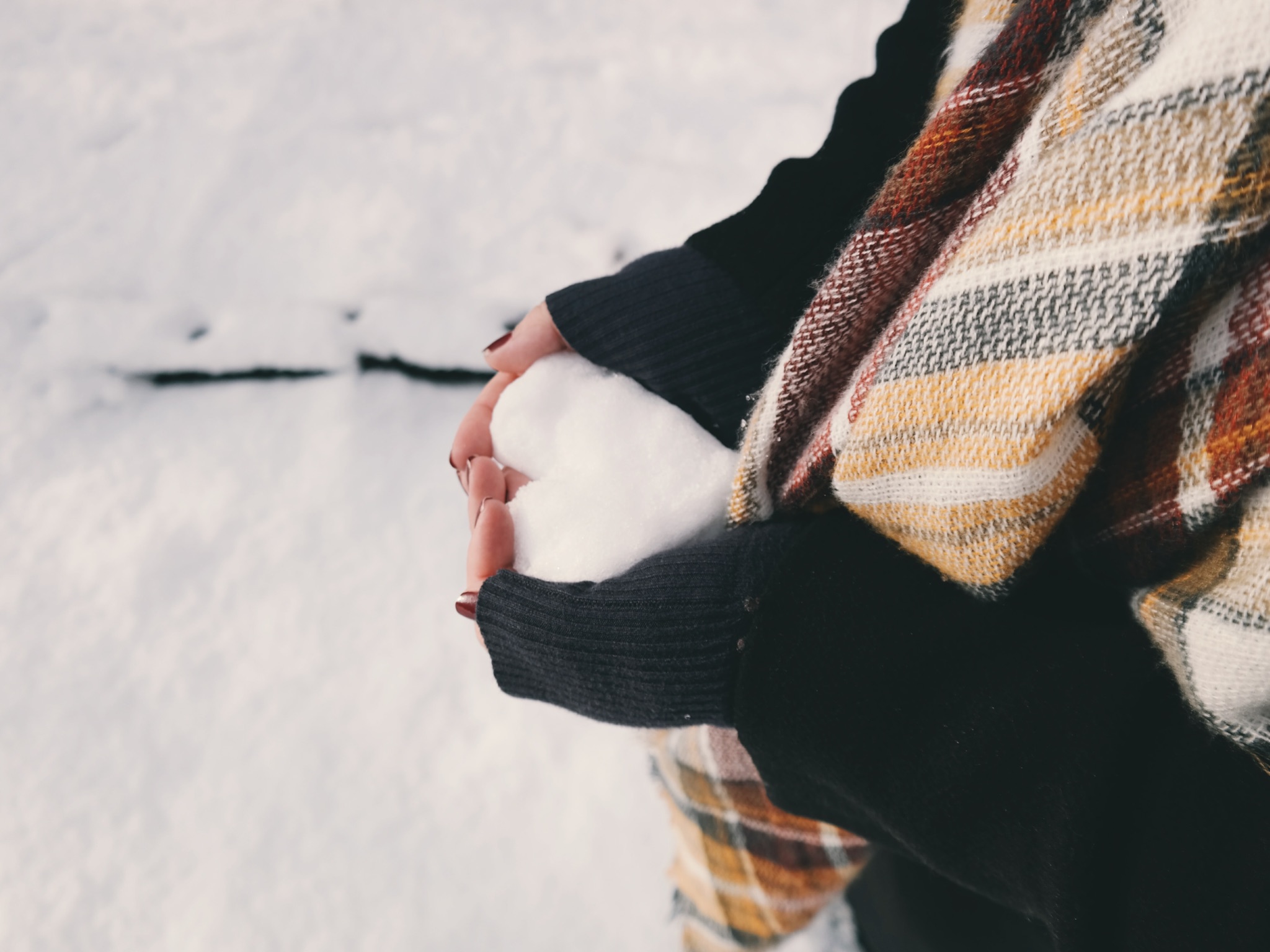 Kva ønskjer eg meg?

Skriv ei liste med fem ikkje-materielle ting som du ønskjer deg til jul. Bruk to minutt til å tenkje før du skriv. Prøv å grunngje kvifor du ønskjer deg akkurat desse tinga.



Vel ut eitt eller to punkt på lista som du deler med klassevenane dine.
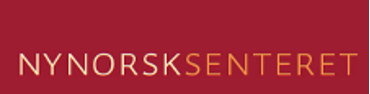 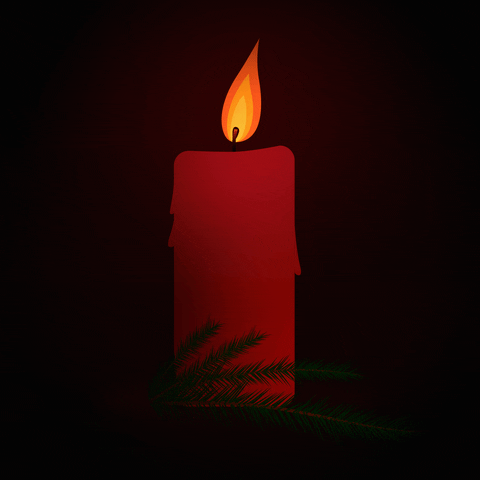 God jul!
Helsing frå oss 
på Nynorsksenteret